Aphasia
Book
Club
Welcome to Week 2!
Welcome Back!
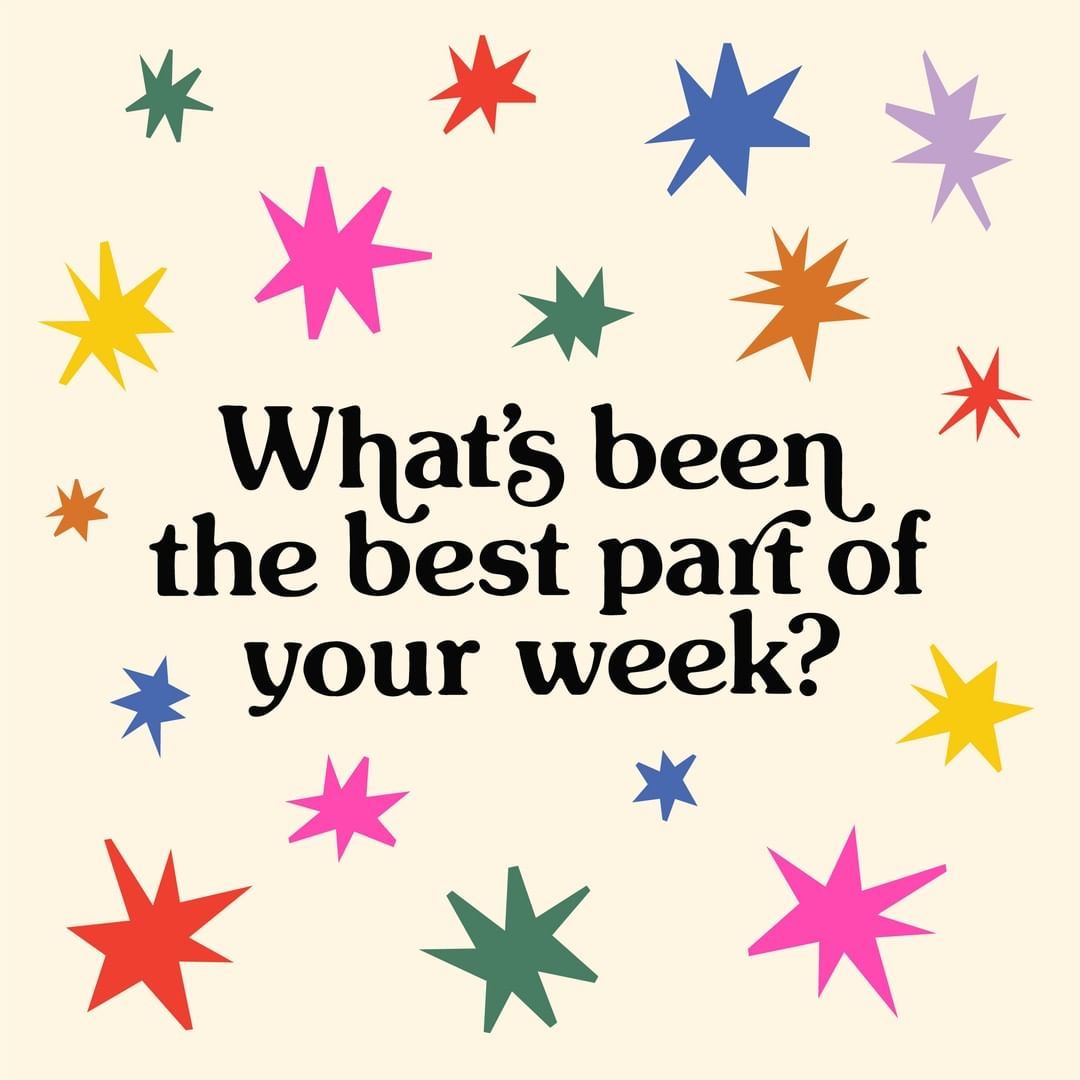 Highs? Lows?
Goals:
What is everyone’s goal for this semester? Make sure it is different from last semester’s!
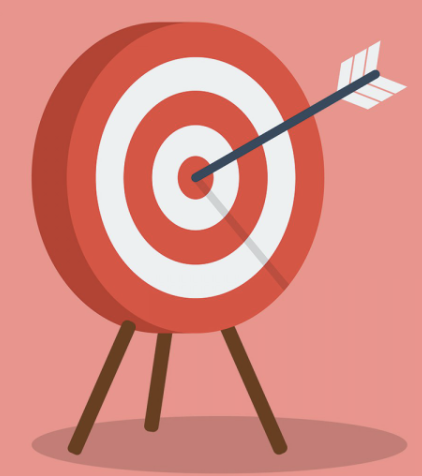 Character List
Nora Seed
Mrs. Elms
Nora’s Mother
Ash
Neil
Dan
Ravi
Joe
Kerry-Anne
Izzy
Doreen
Leo
Mr. Banerjee
A Conversation About Rain
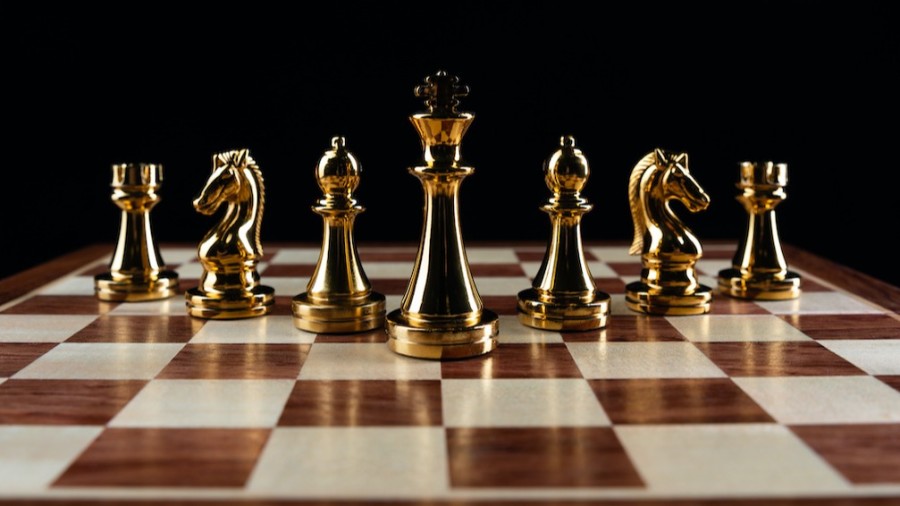 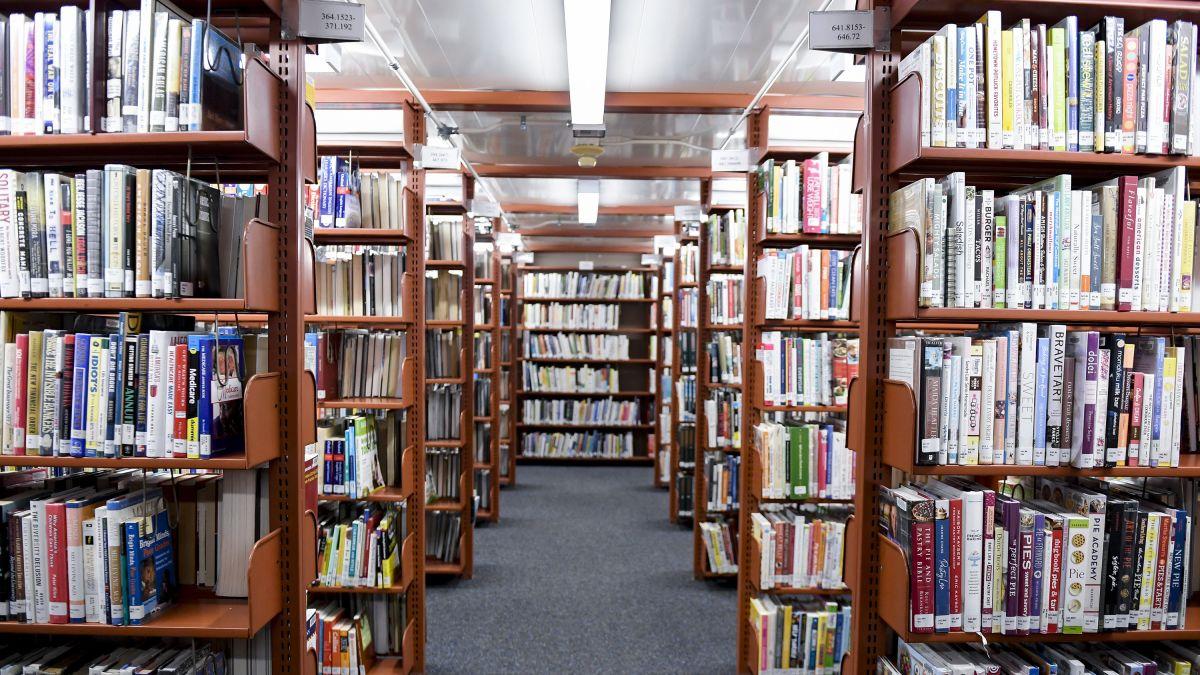 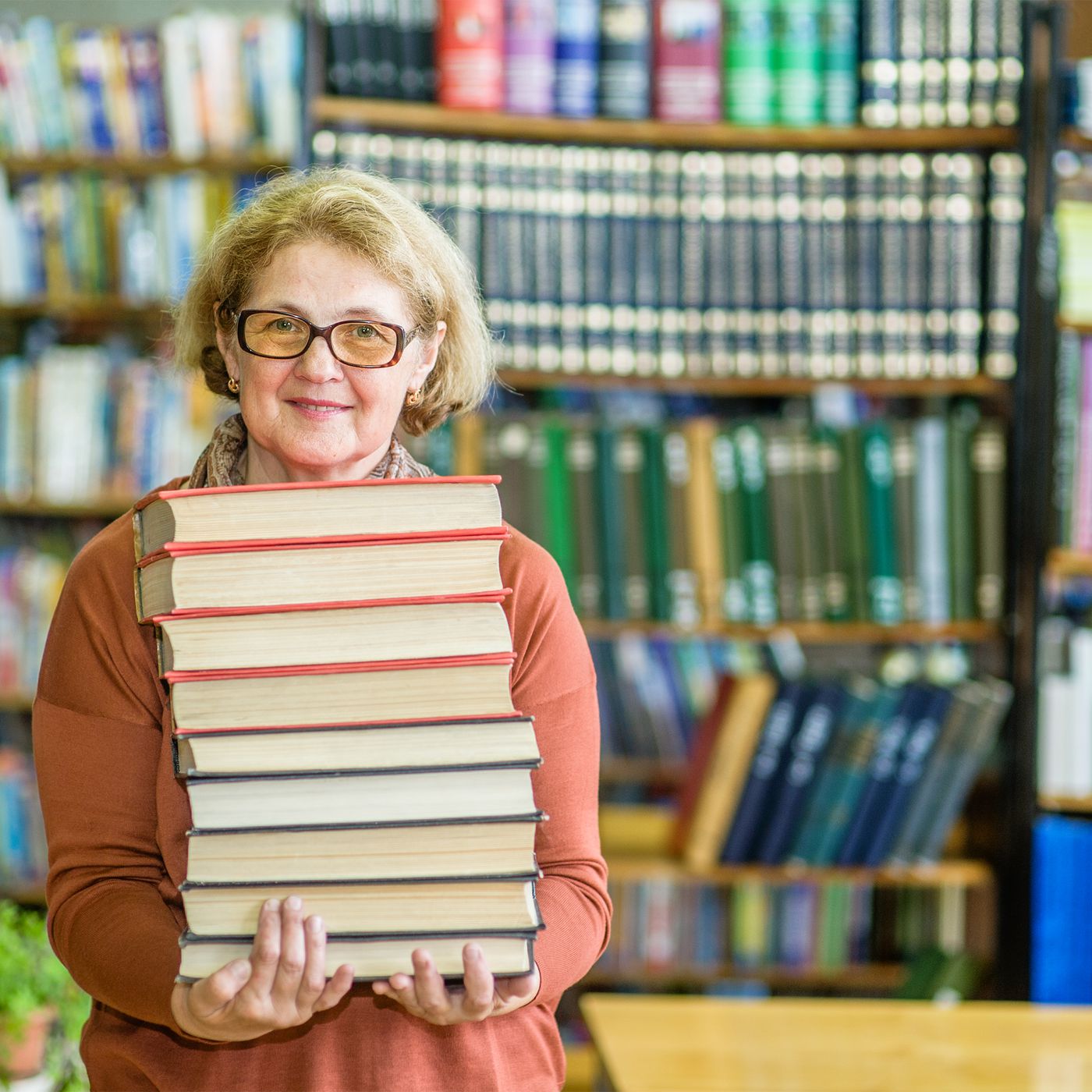 The Man at the Door
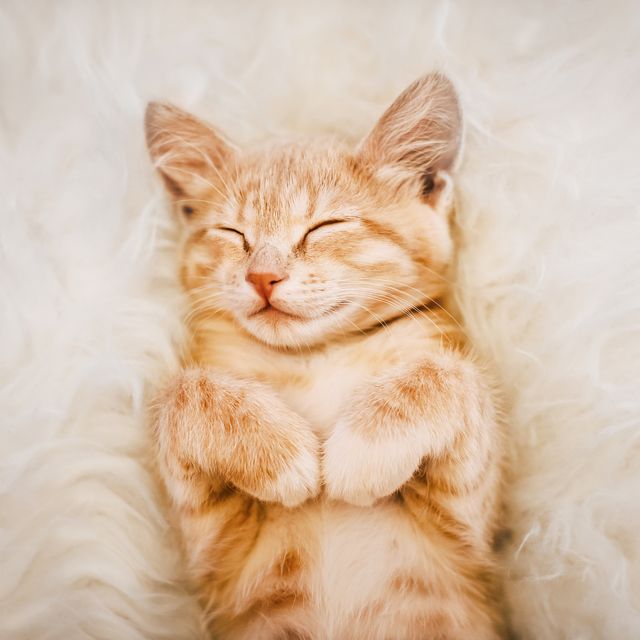 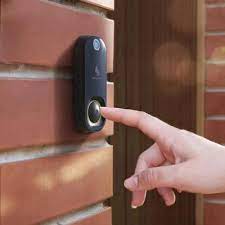 String Theory
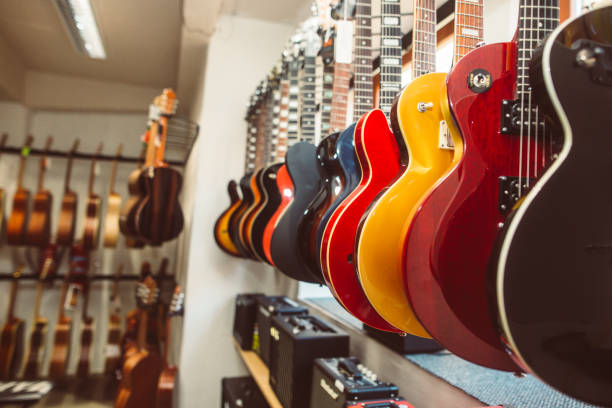 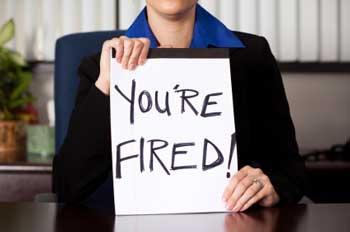 To Live Is To Suffer
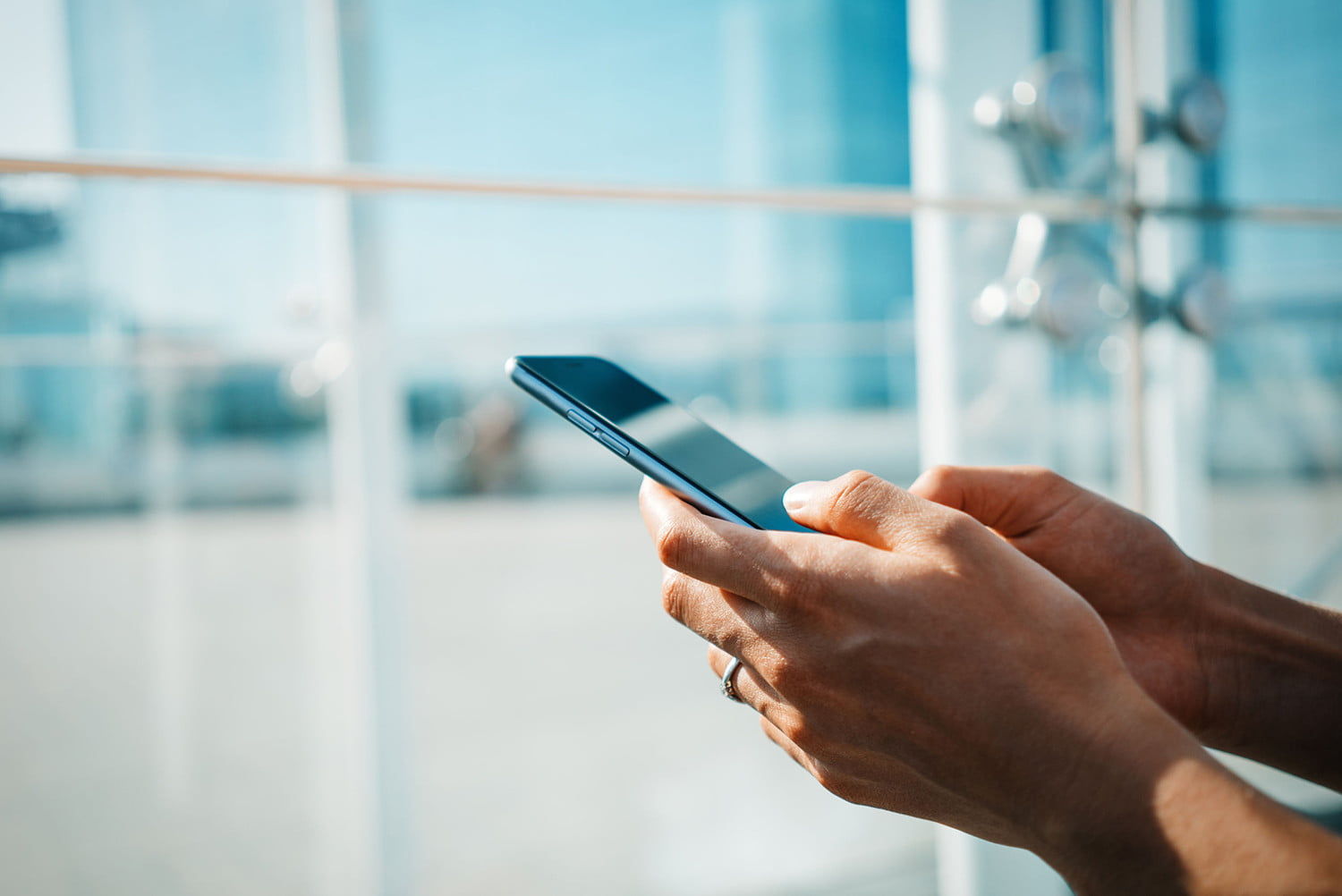 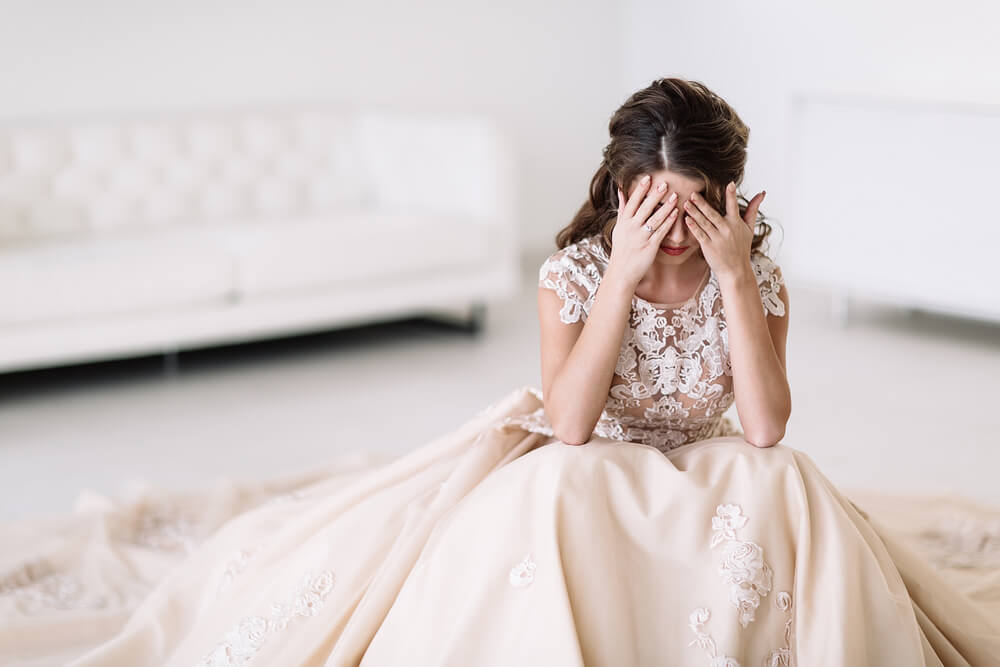 Doors
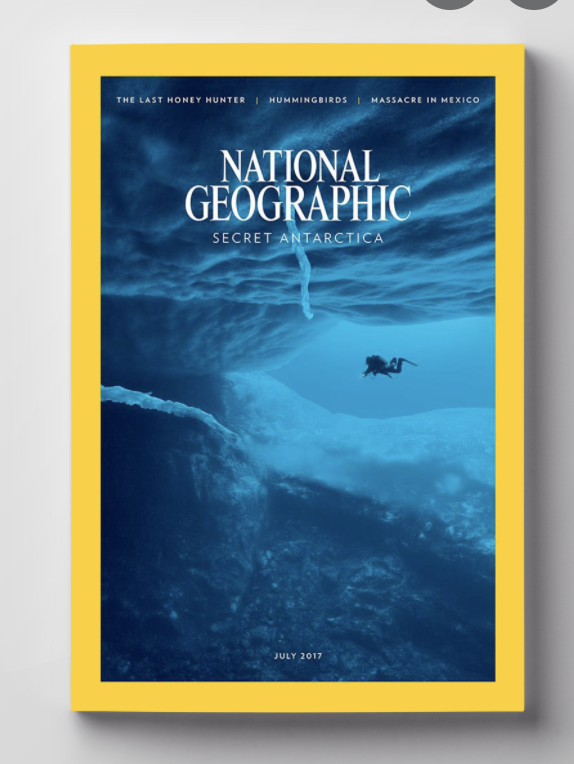 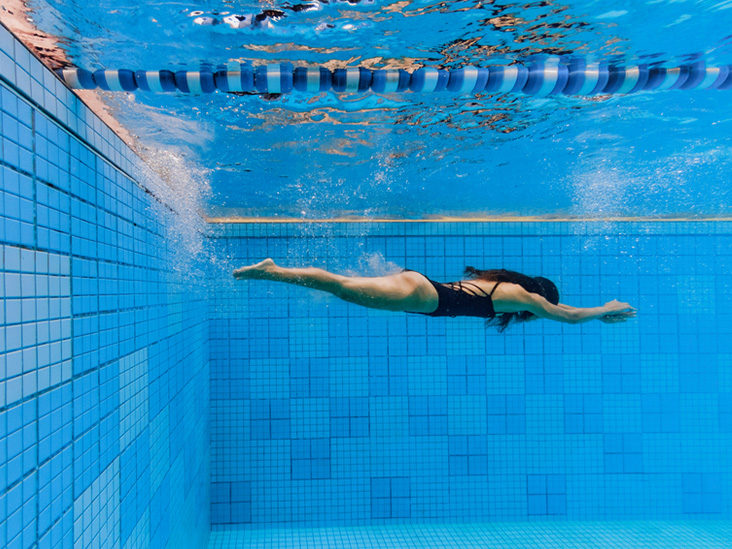 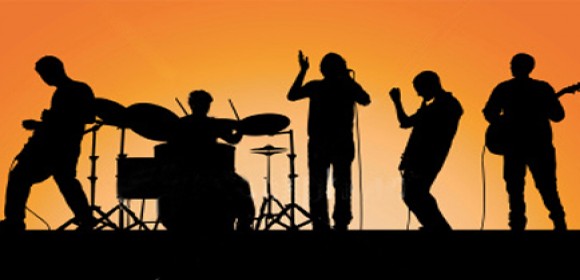 How To Be A Black Hole
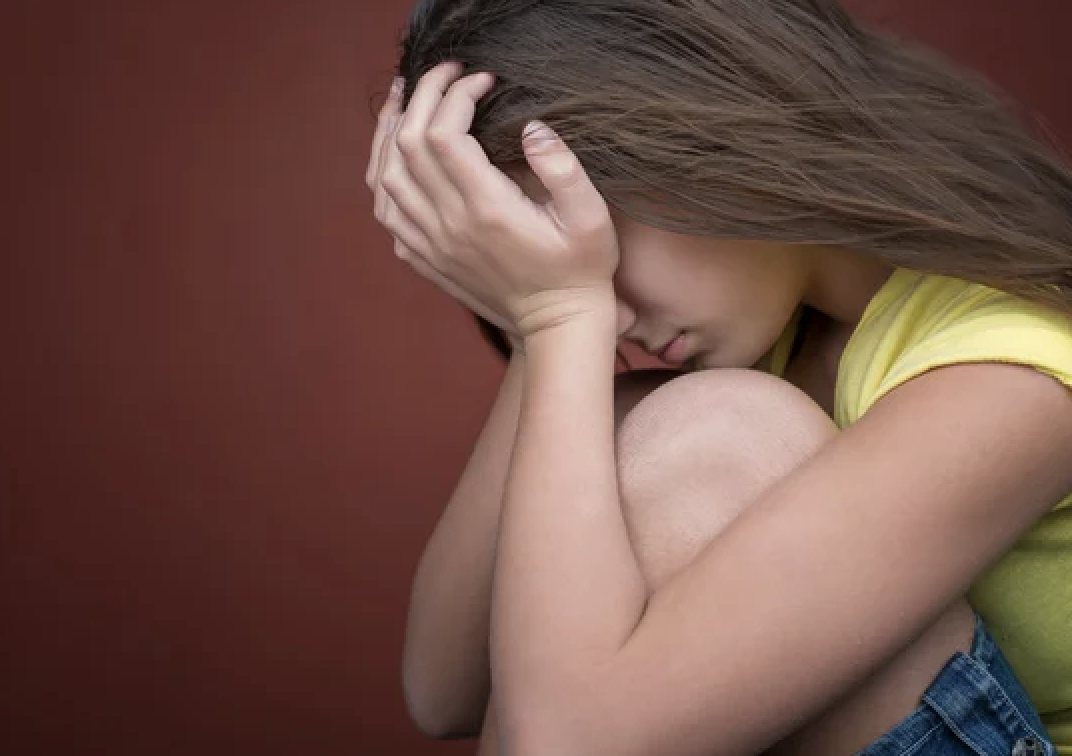 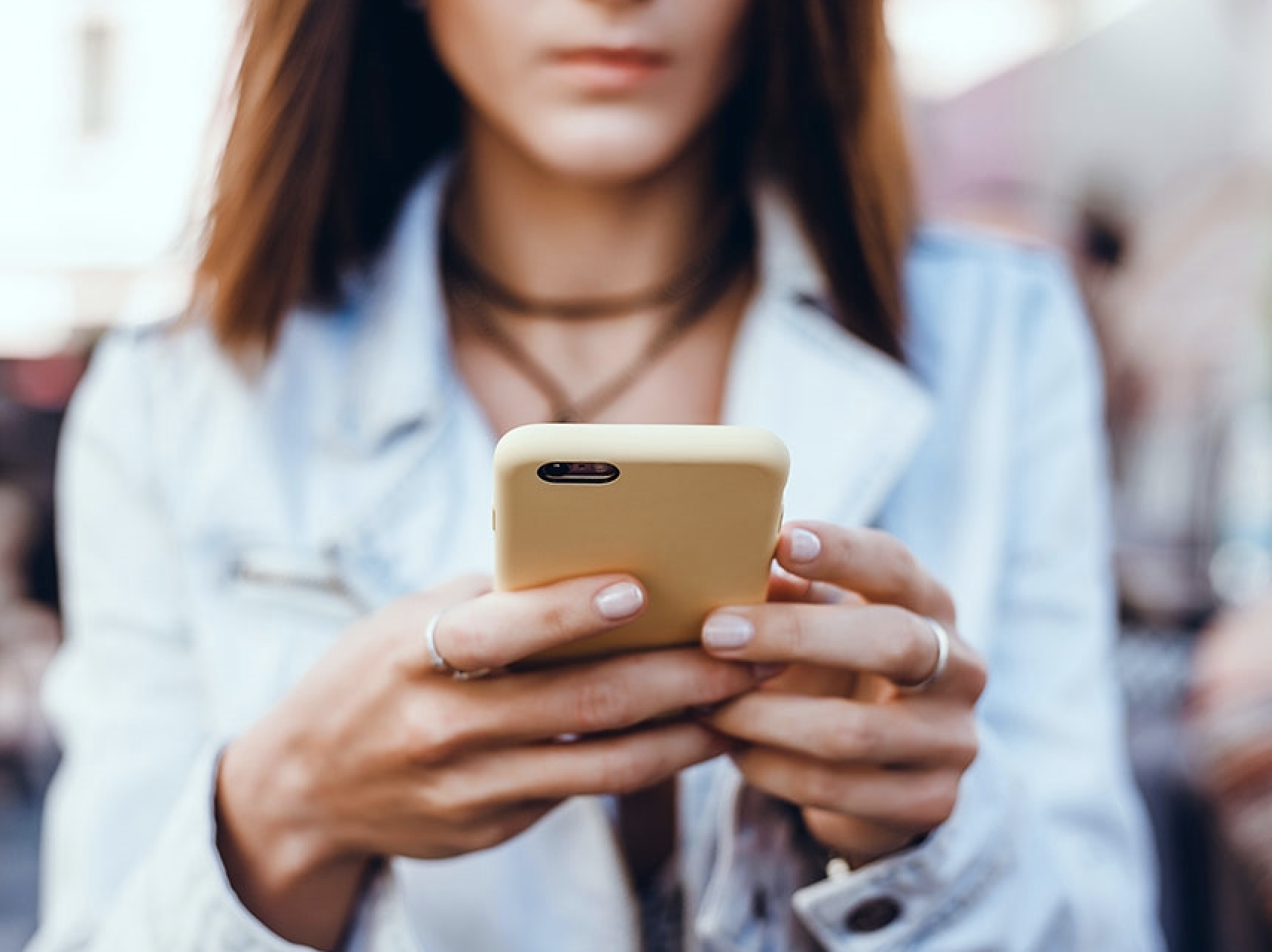 Antimatter
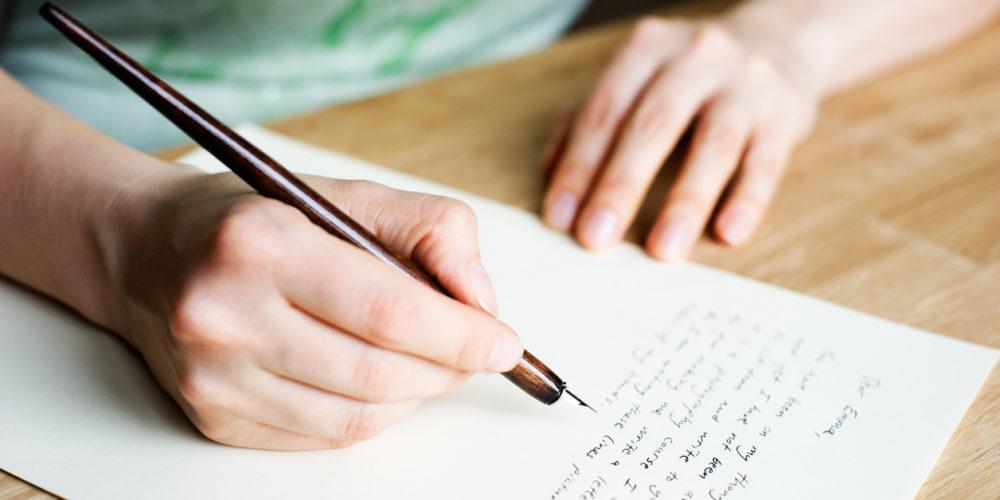 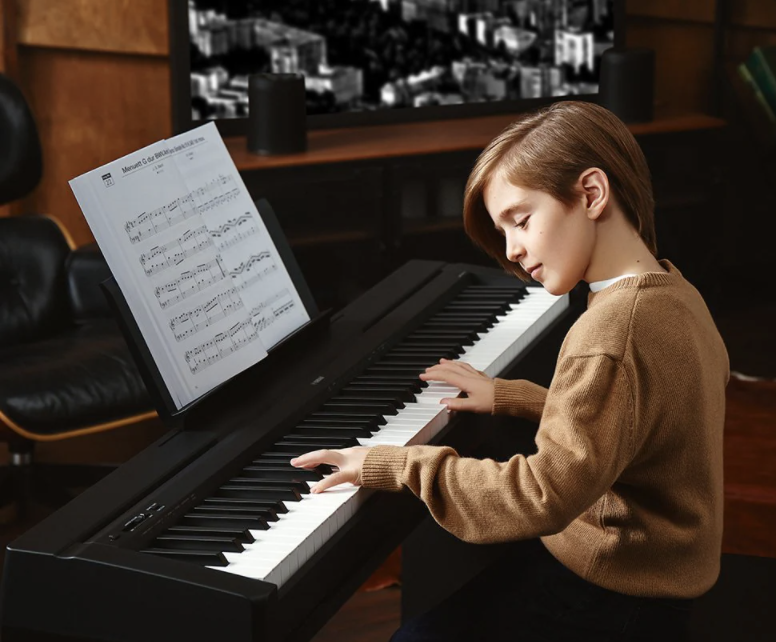 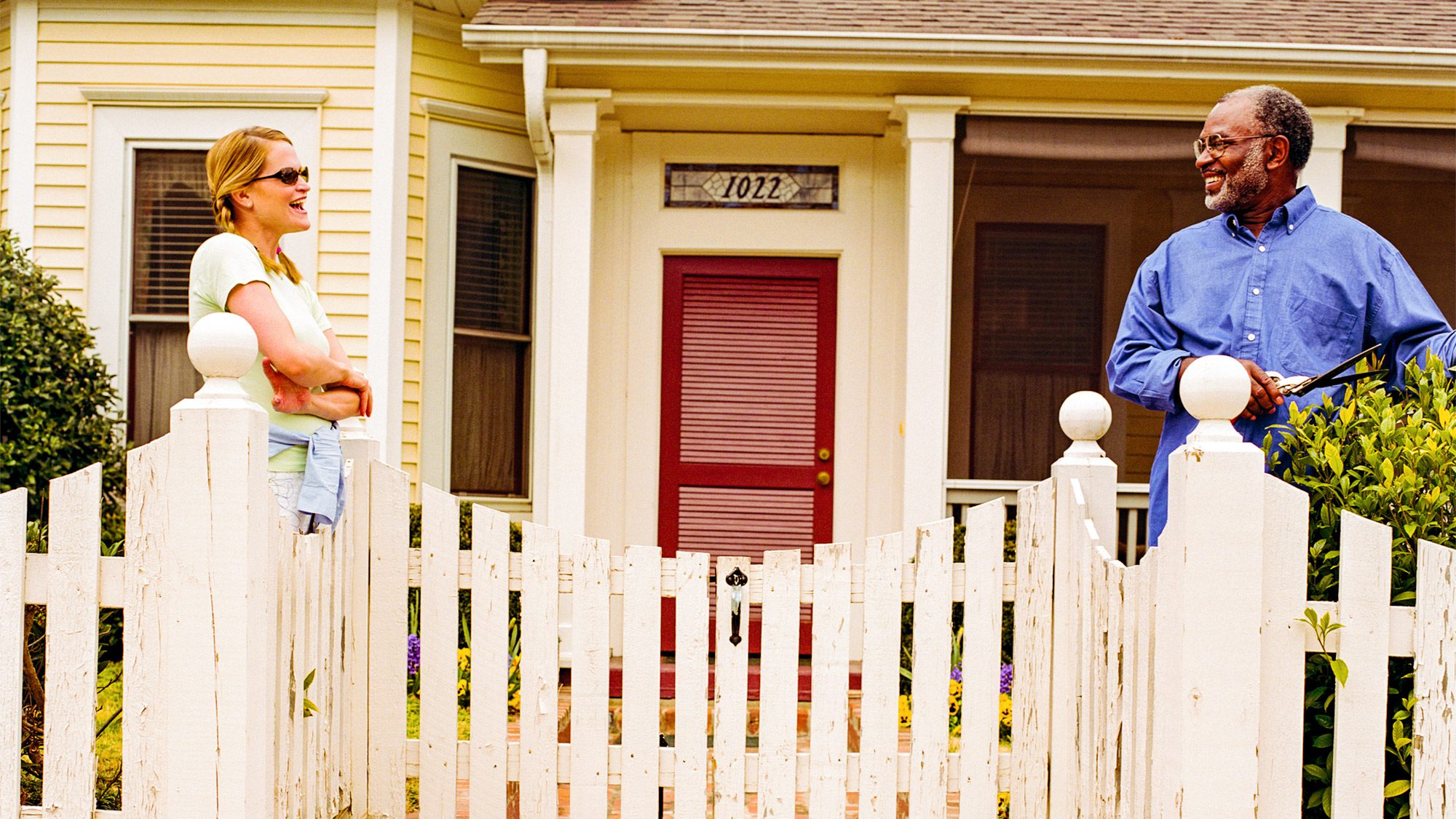 Discussion Question 1
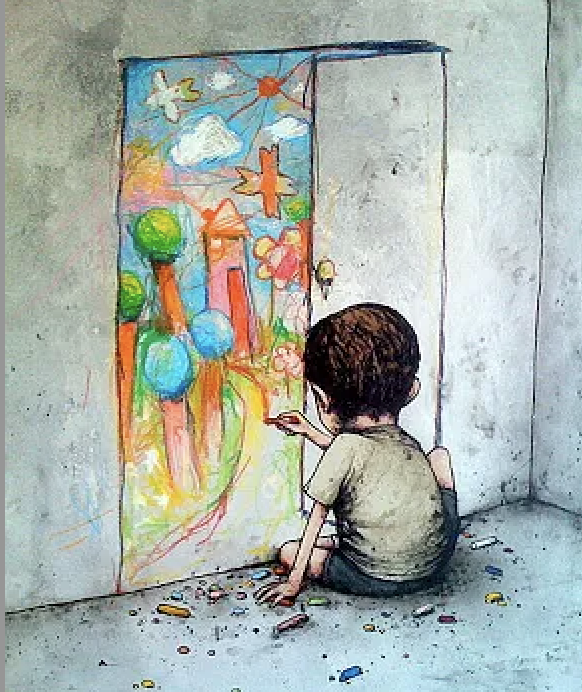 When Nora was younger, where did she escape to? Is there any place you go to as an escape from the real world, or go to relax
Discussion Question 2
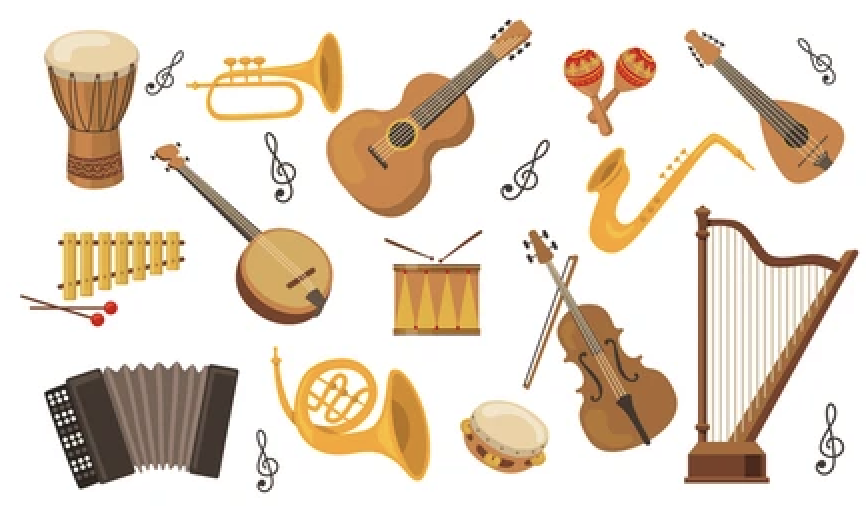 What type of instrument does Nora teach? Have you played any instruments in your life? If so, what types? What type of music did you like to play, or do you enjoy listening to?
Discussion Question 3
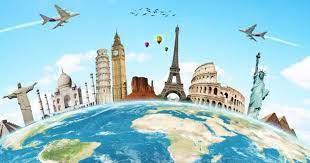 Where does Nora’s brother move to? Why didn’t Nora move away from Bedford? If there was one place in the world you could move to, where would it be?
Discussion Question 4
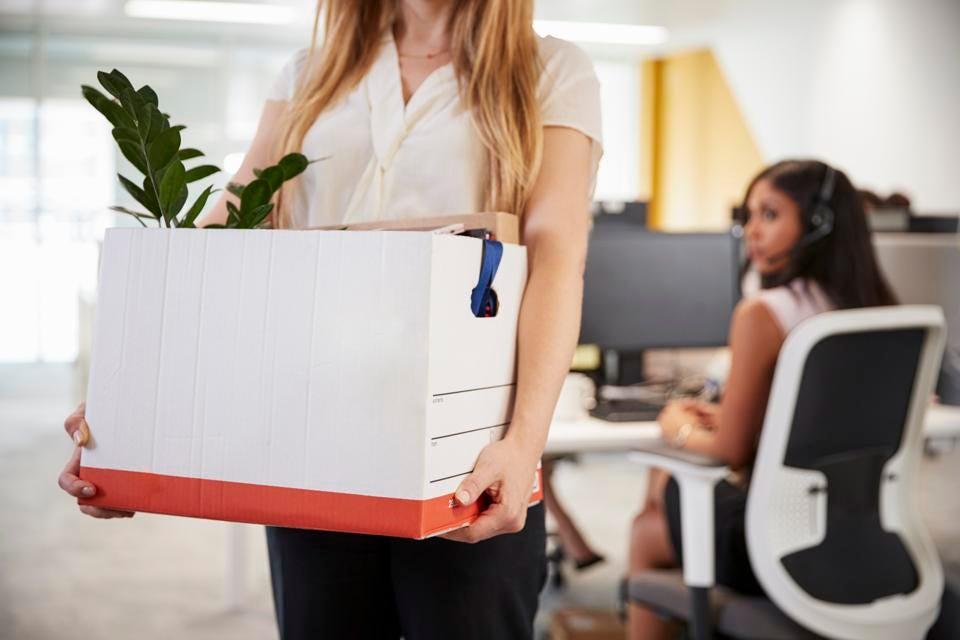 Why does Neil, Nora’s boss at String Theory, let Nora go? Do you think he is trying to be kind by letting her go? Have you ever been fired from a job or had to fire someone?
Multiple Choice 1
1. When Nora was younger, she would go to the library to escape from the real world. Why does she like being there so much?
Because her house is boring and she doesn’t own any books
Because she has estranged relationships with her family
Because she has a crush on a boy who is always there
Because she is able to swim there
Multiple Choice 2
2.  Why did Doreen tell Nora she no longer needs to be Leo’s piano instructor?
Because Leo is too busy to play piano with school work
Because Leo did not like Nora 
Because Doreen felt Leo needed a different instructor
Because Nora was not good at teaching piano
Multiple Choice 3
3. What type of job did Nora’s brother take when he moved away?
Engineer
Teacher
IT
Electrician
Multiple Choice 4
4. Why did Neil let Nora go from String Theory?
Because he did not like her work ethic
Because she was always on her phone at work
Because he felt like she has more potential in life 
Because she was rude to the customers
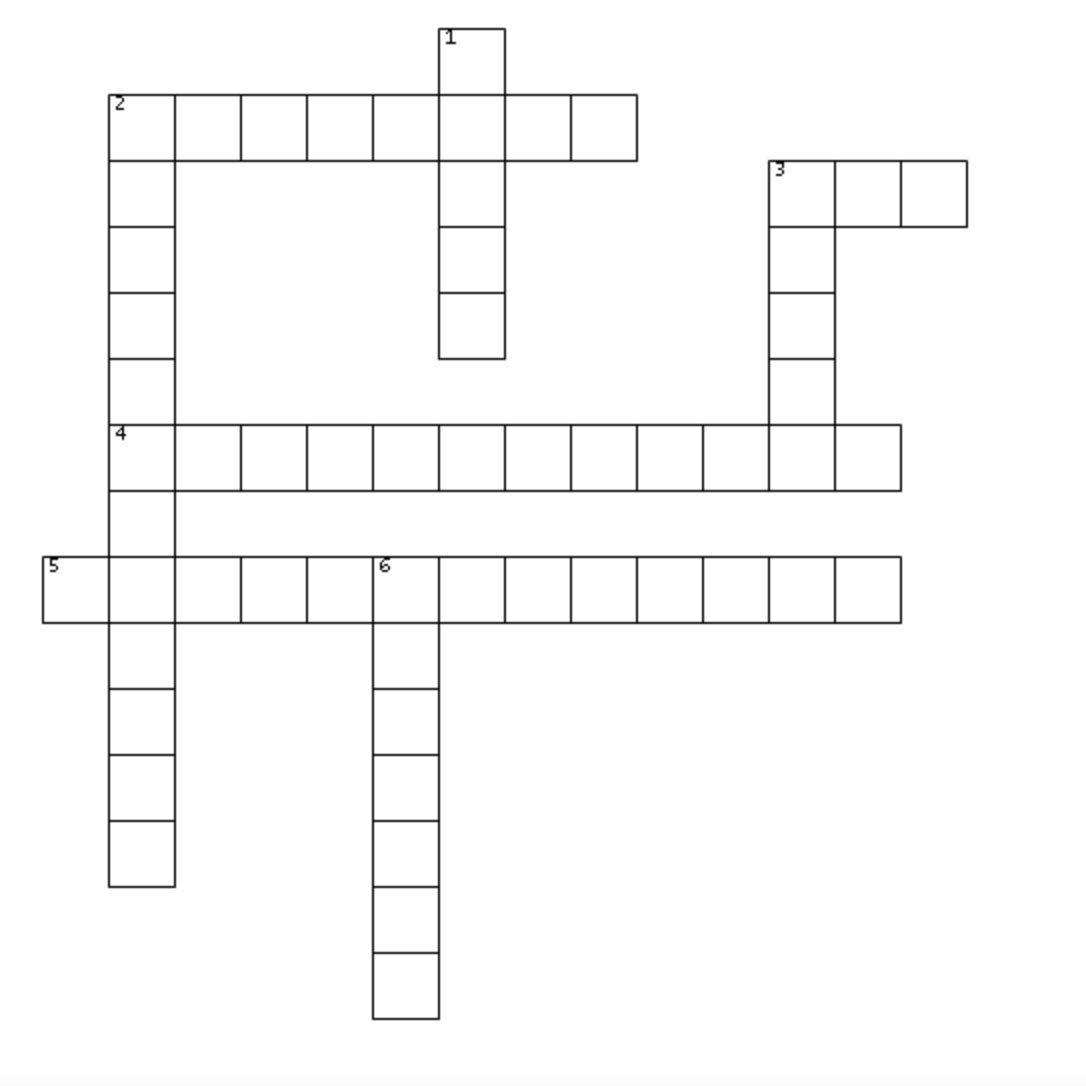 ACROSS
2. The type of sport Nora used to play
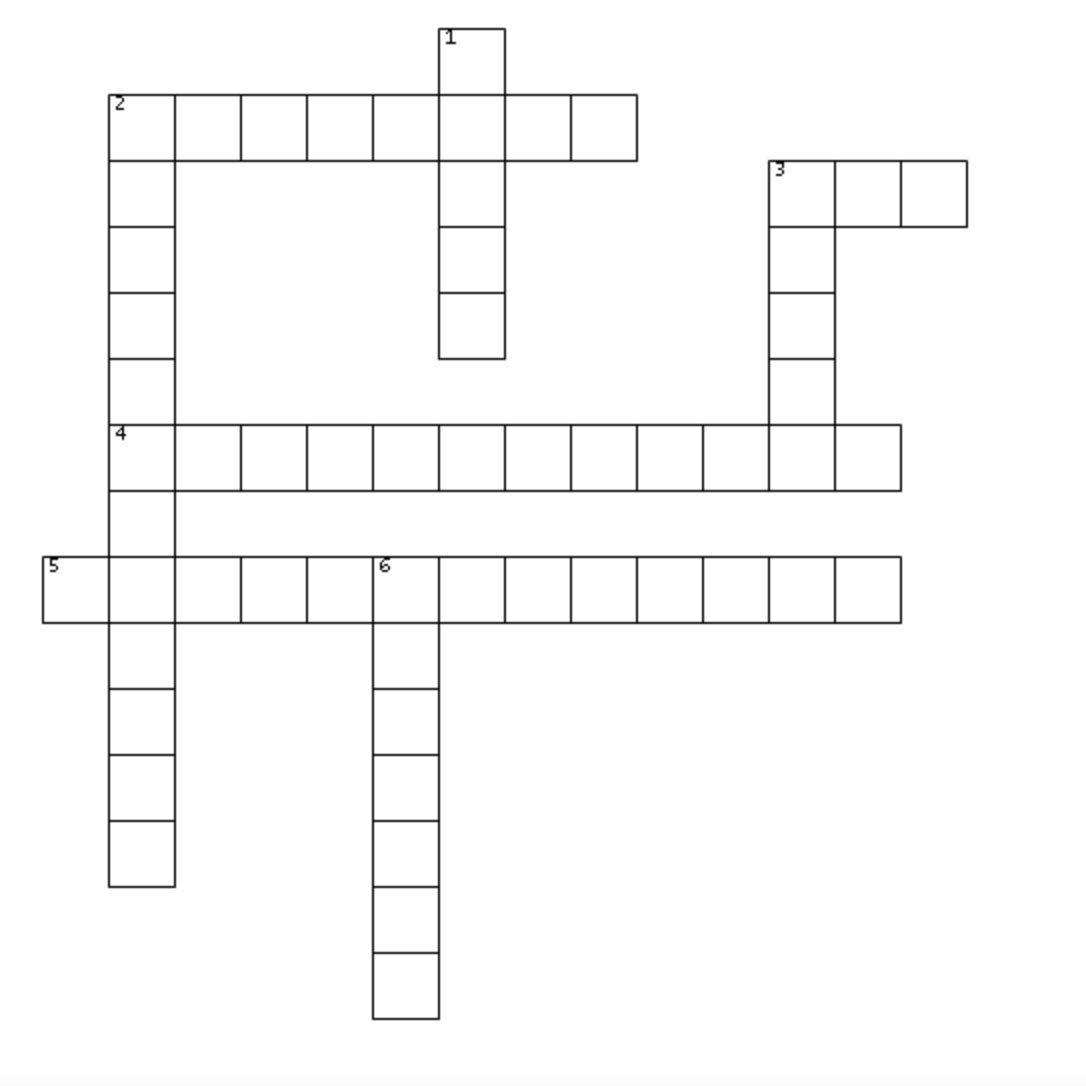 S    W   I     M    M   I     N    G
ACROSS
2. The type of sport Nora used to play
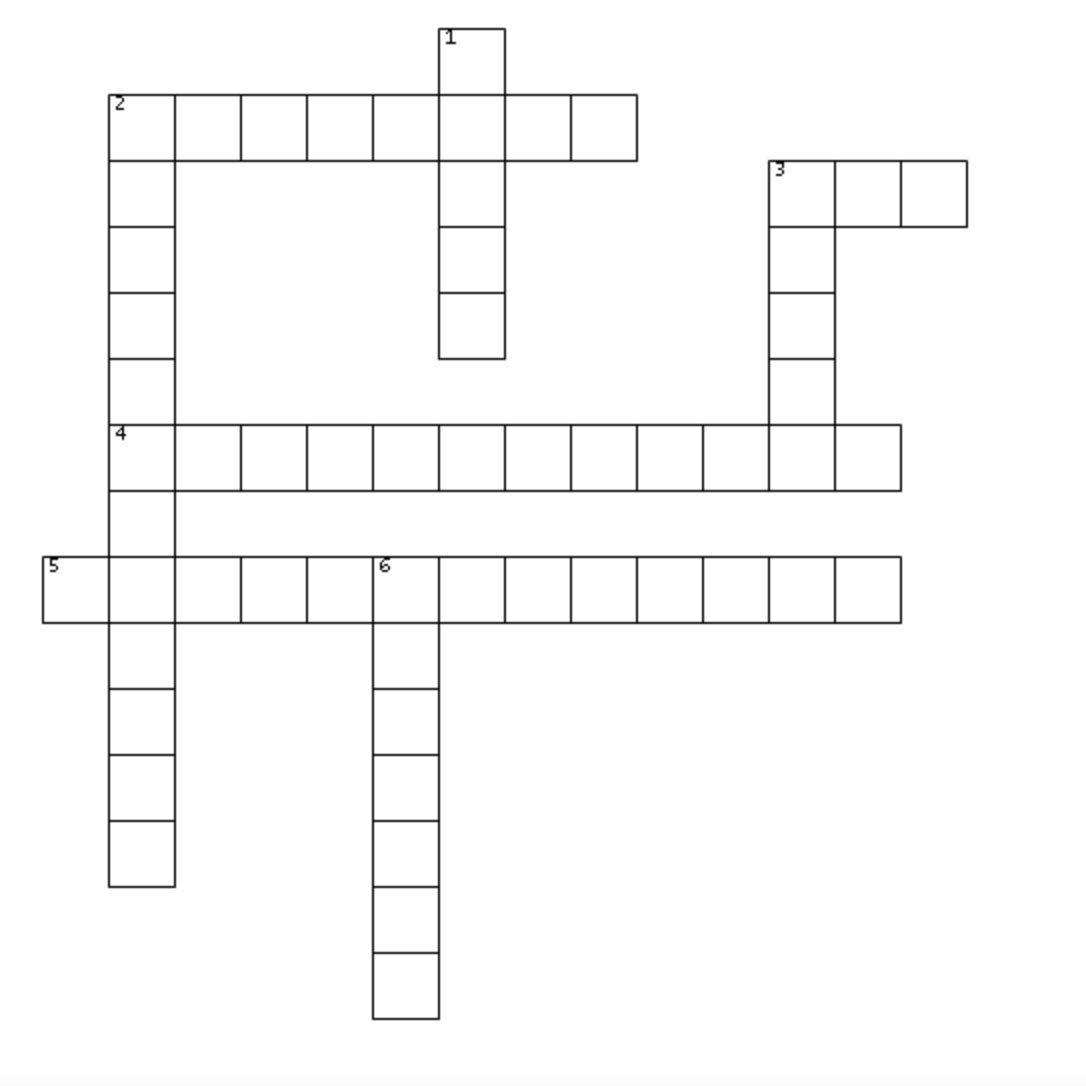 S    W   I     M    M   I     N    G
ACROSS
3. The type of animal that Nora owned
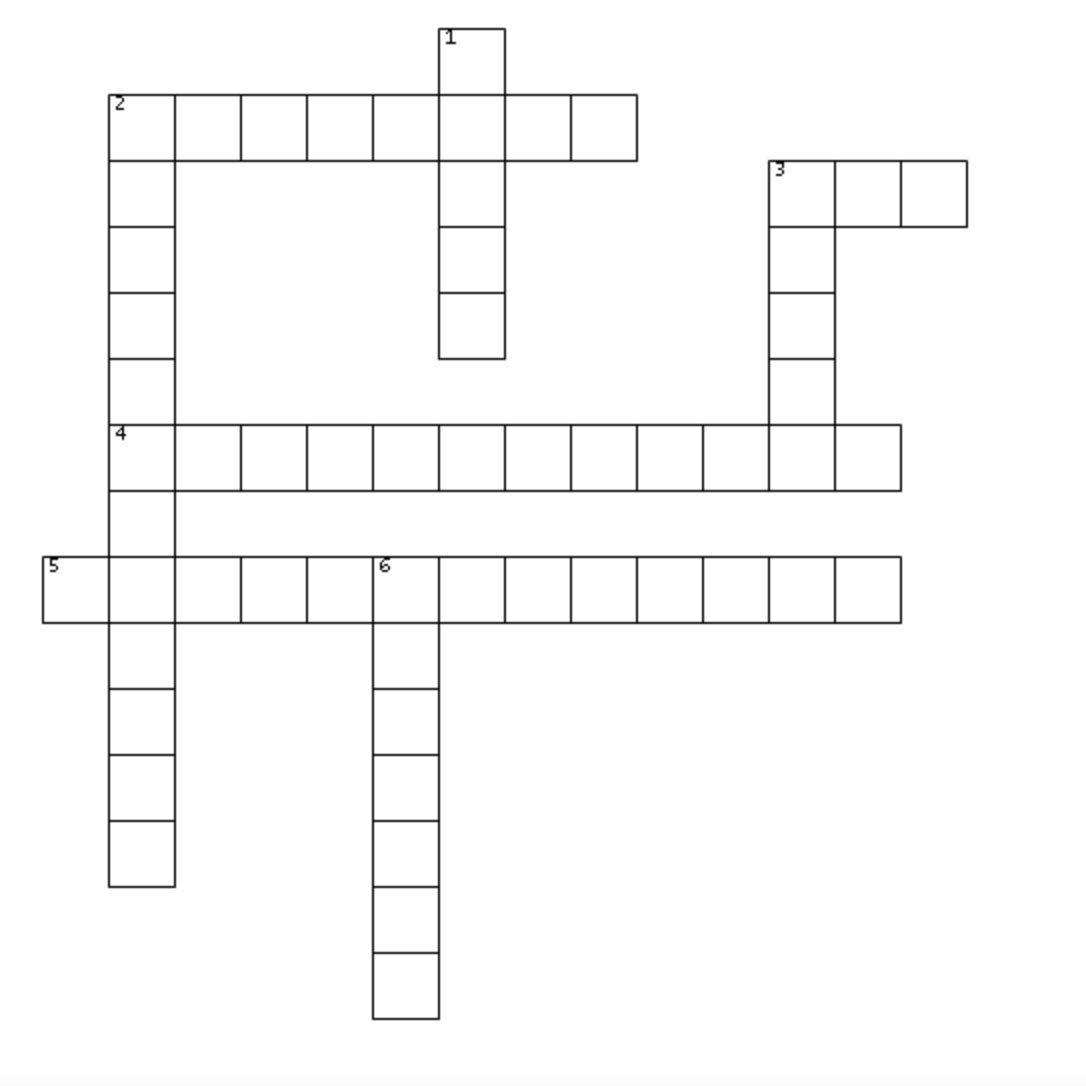 S    W   I     M    M   I     N    G
C    A    T
ACROSS
3. The type of animal that Nora owned
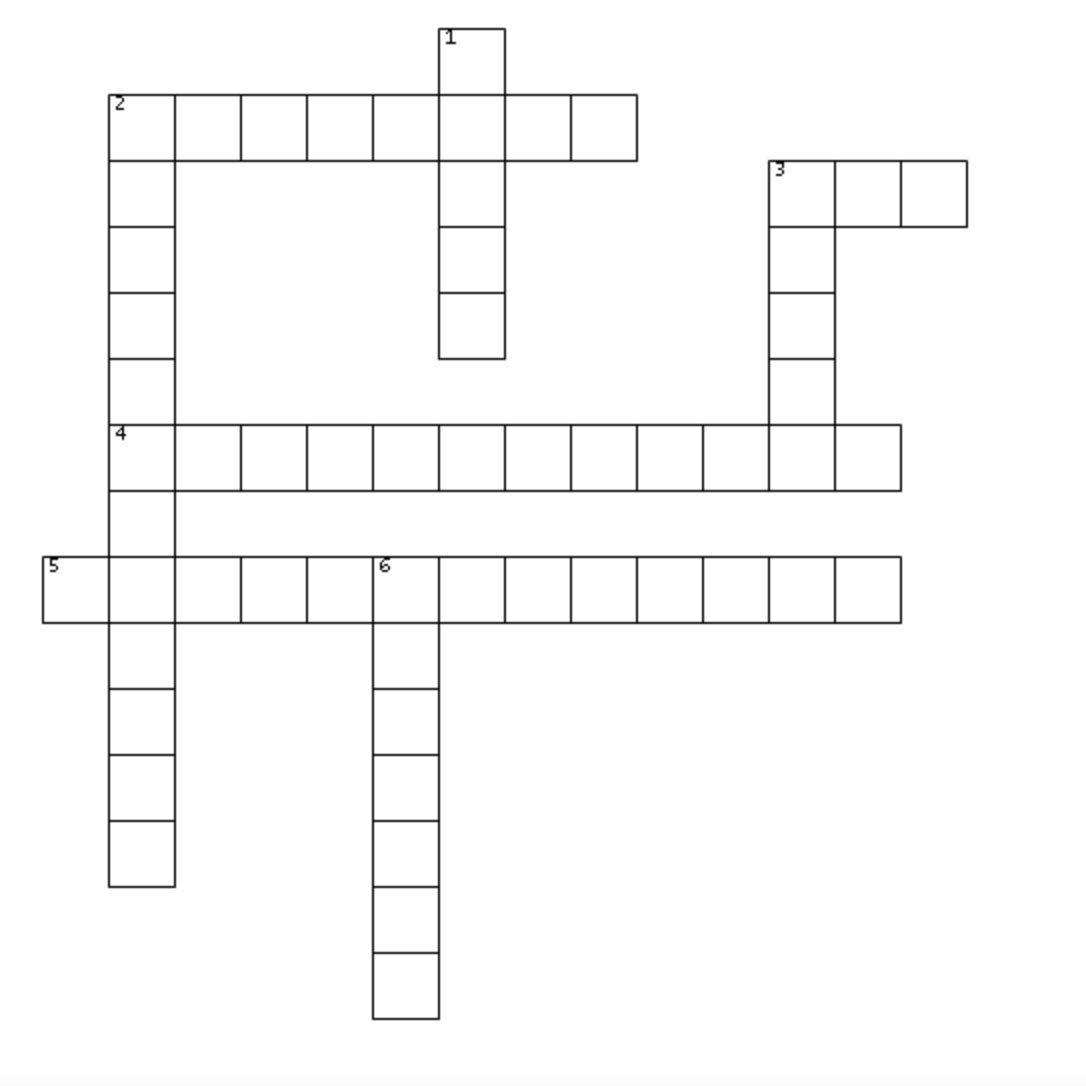 S    W   I     M    M   I     N    G
C    A    T
ACROSS
4. One of the careers that Mrs. Elms tells Nora she can pursue
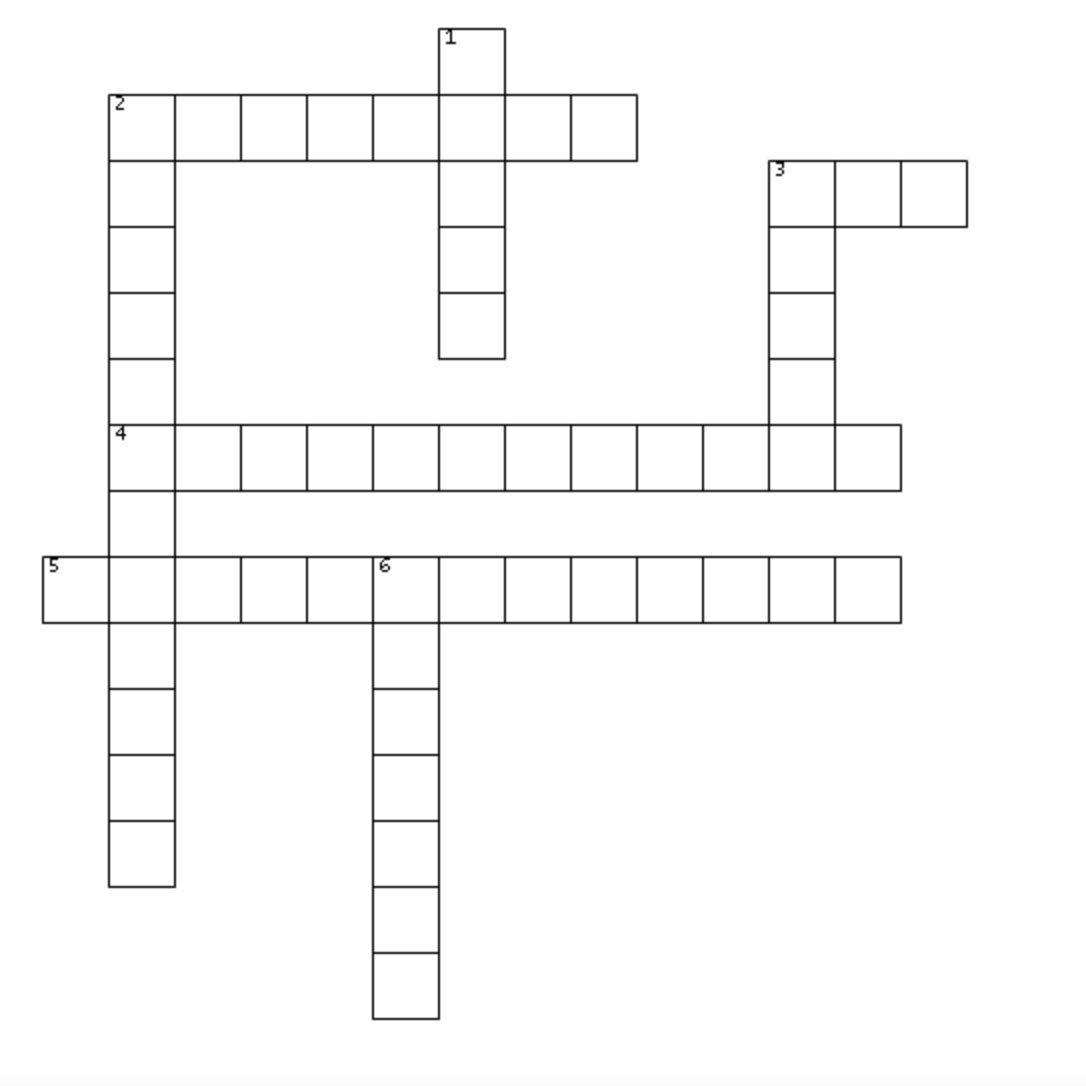 S    W   I     M    M   I     N    G
C    A    T
G    L    A    C     I     O   L    O   G     I     S    T
ACROSS
4. One of the careers that Mrs. Elms tells Nora she can pursue
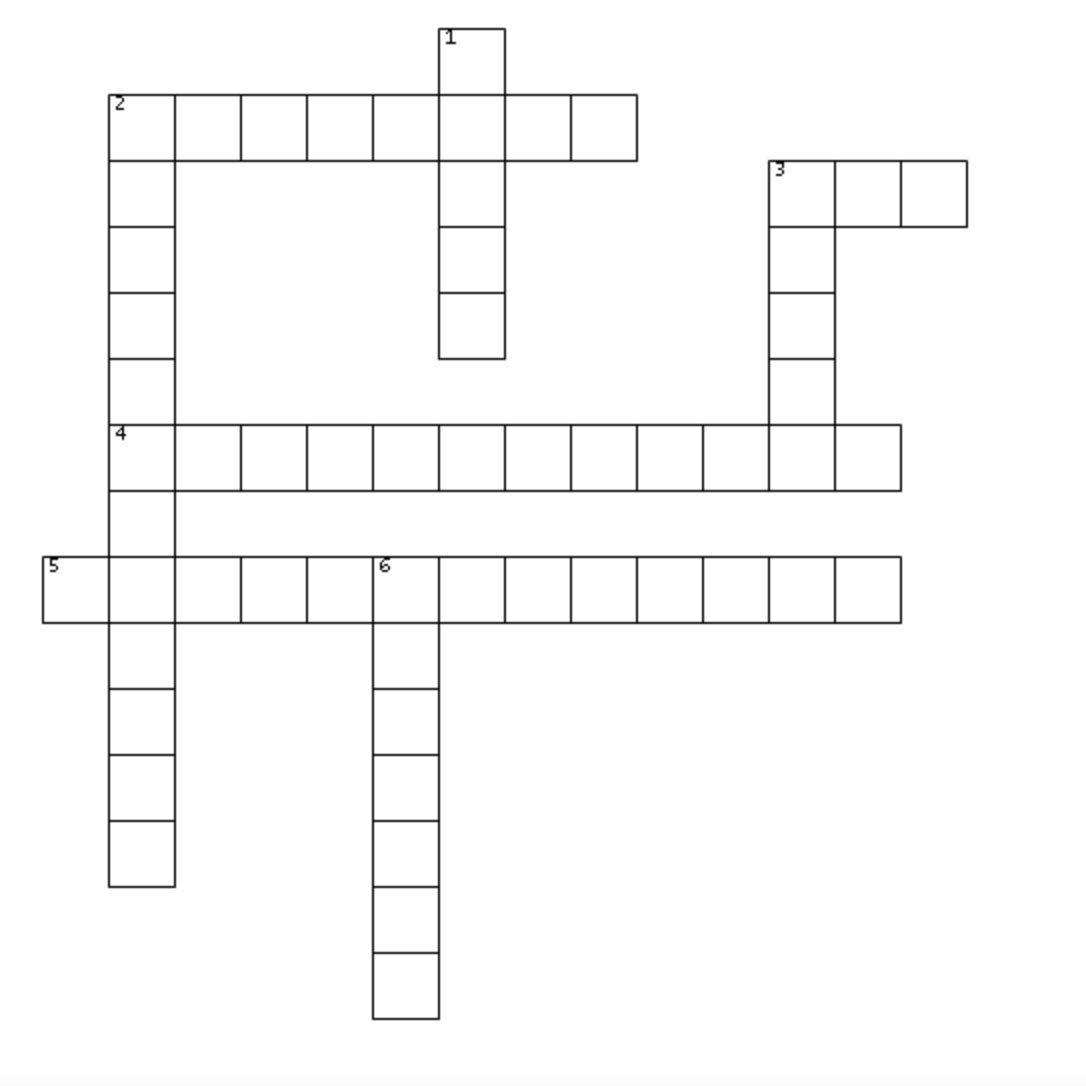 S    W   I     M    M   I     N    G
C    A    T
G    L    A    C     I     O   L    O   G     I     S    T
ACROSS
5. The name of Nora and Ravi's old band (2 Words)
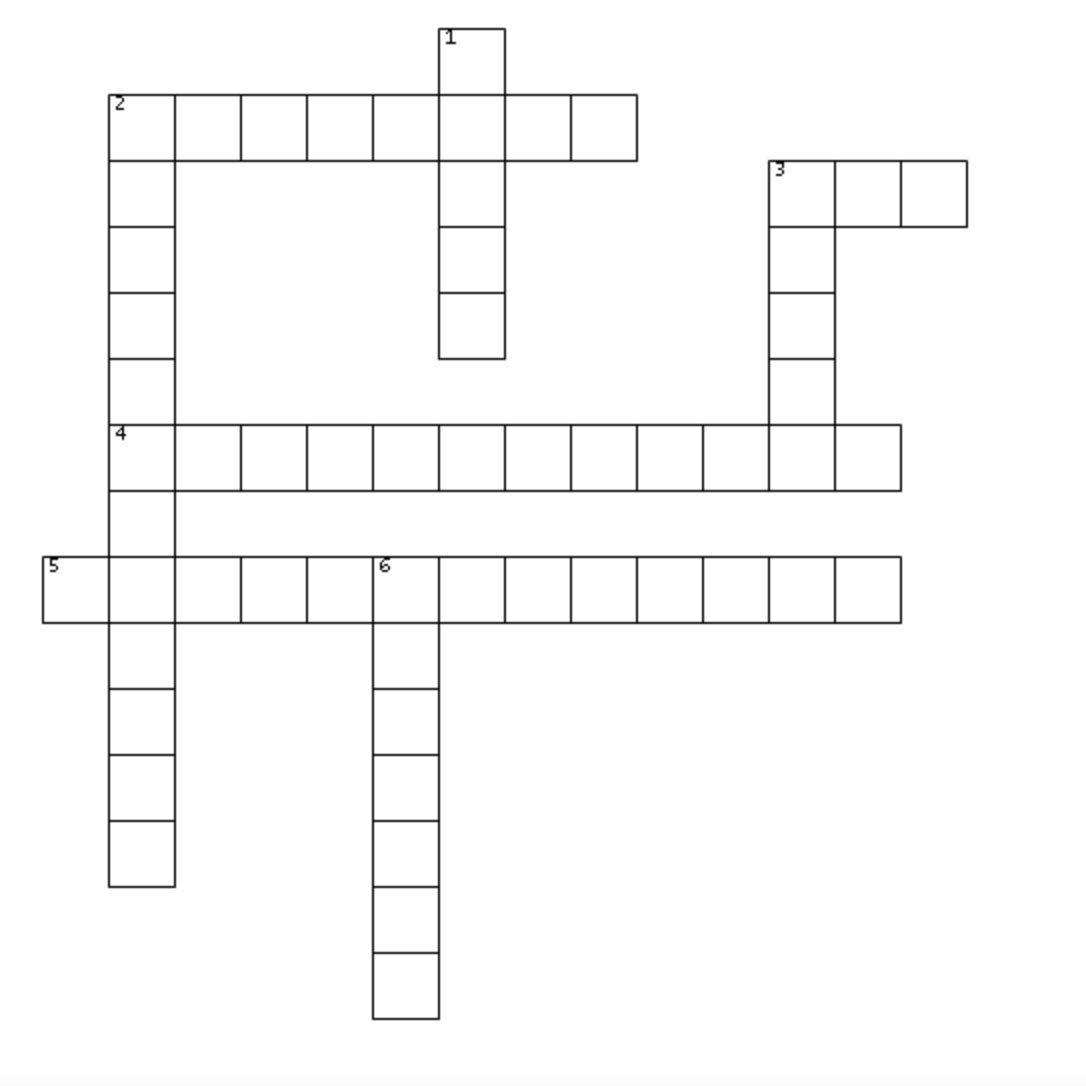 S    W   I     M    M   I     N    G
C    A    T
G    L    A    C     I     O   L    O   G     I     S    T
ACROSS
5. The name of Nora and Ravi's old band (2 Words)
T    H    E .   L    A   B    Y    R     I     N    T    H    S
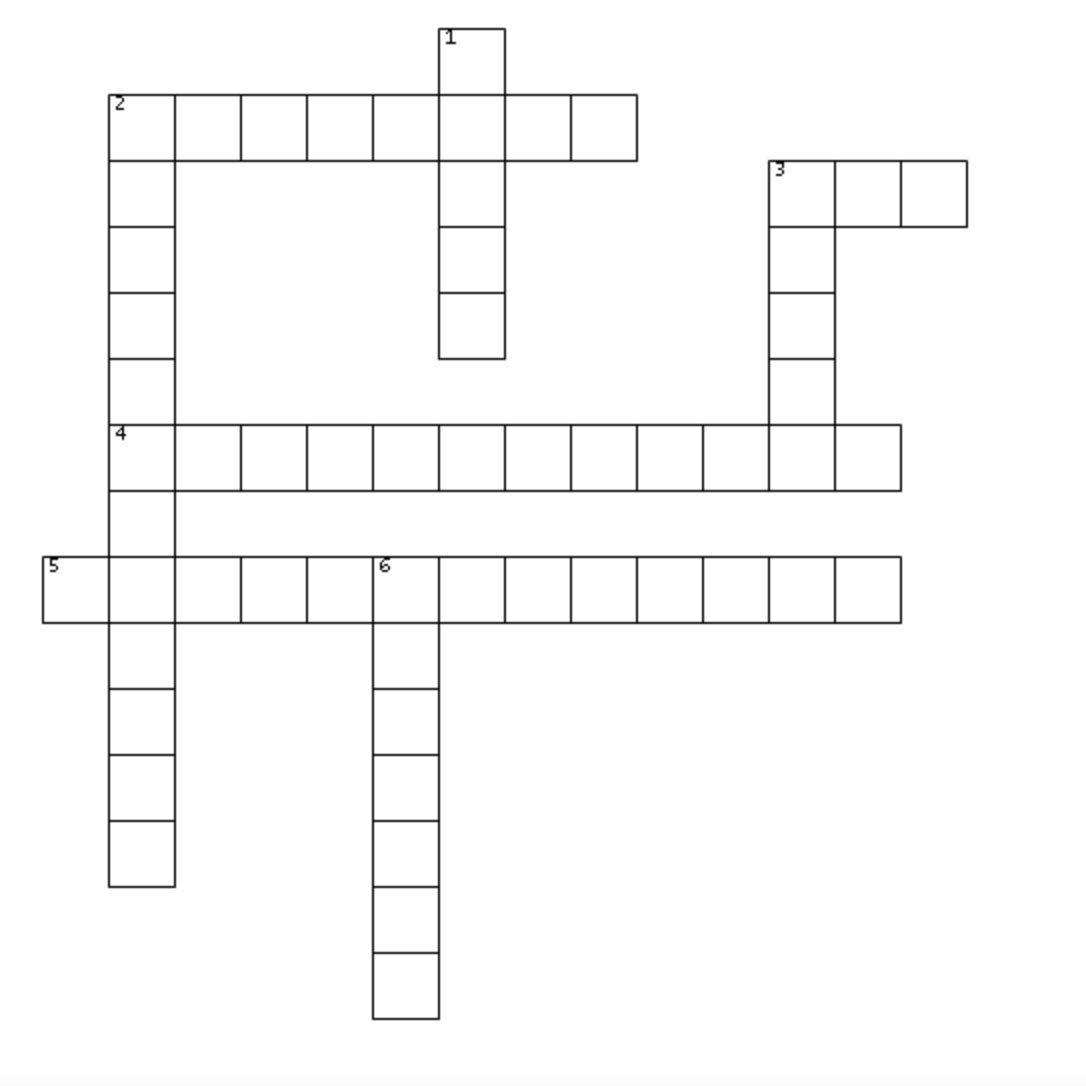 S    W   I     M    M   I     N    G
C    A    T
G    L    A    C     I     O   L    O   G     I     S    T
T    H    E .   L    A   B    Y    R     I     N    T    H    S
DOWN
1. What Nora used to bring Mr. Banerjee
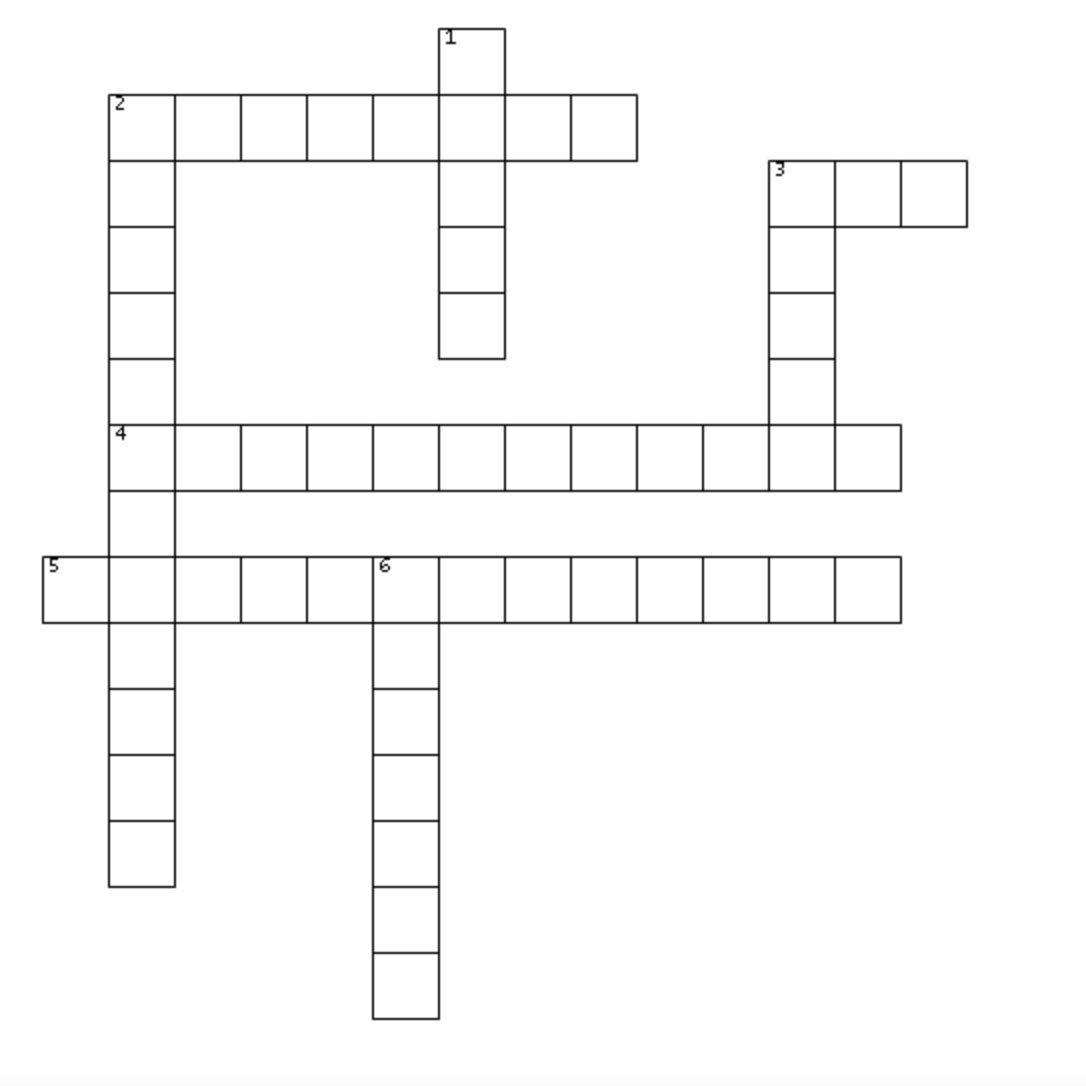 P

L
L
S
S    W   I     M    M   I     N    G
C    A    T
G    L    A    C     I     O   L    O   G     I     S    T
T    H    E .   L    A   B    Y    R     I     N    T    H    S
DOWN
1. What Nora used to bring Mr. Banerjee
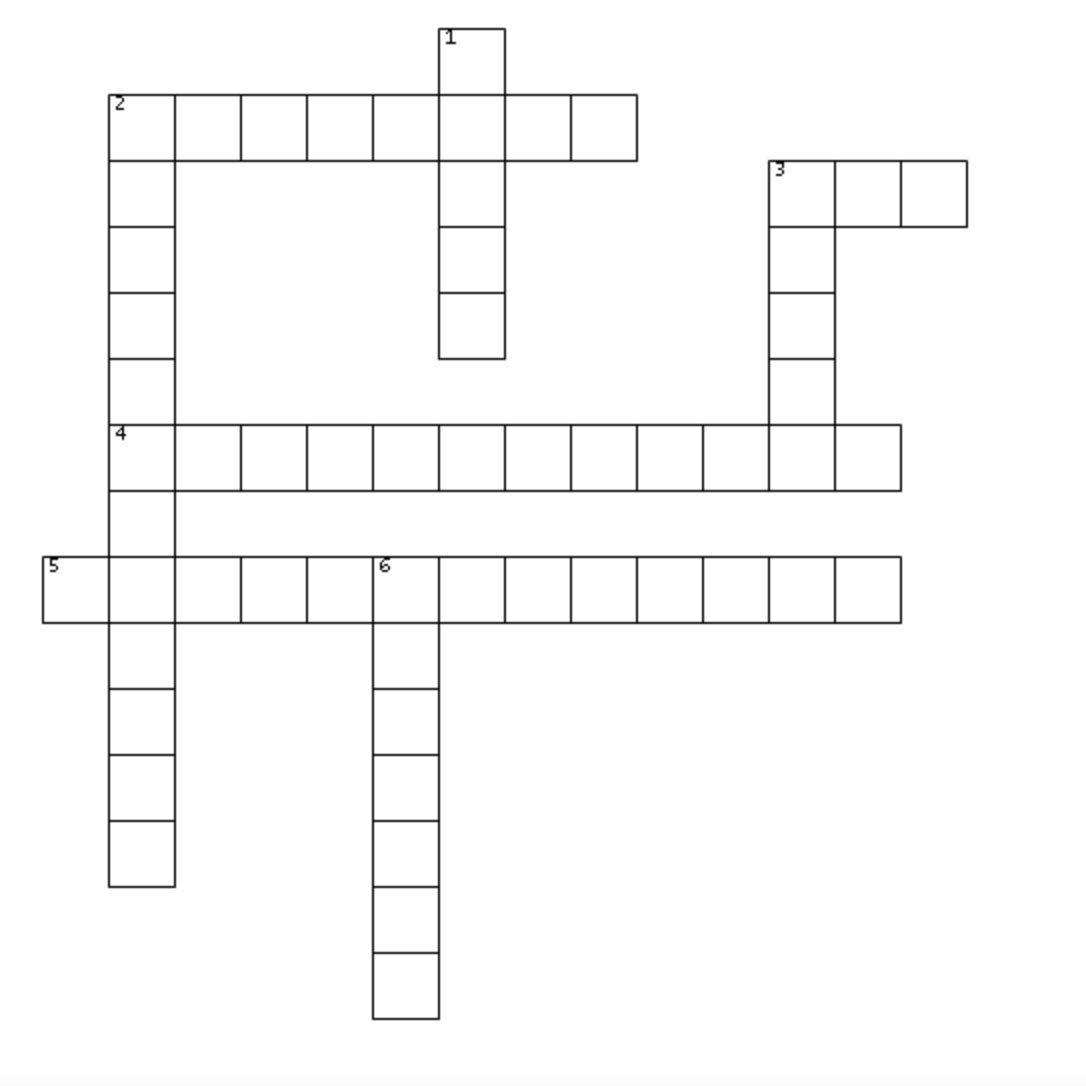 P

L
L
S
S    W   I     M    M   I     N    G
C    A    T
G    L    A    C     I     O   L    O   G     I     S    T
T    H    E .   L    A   B    Y    R     I     N    T    H    S
DOWN
2. The name of the place where Nora works (2 Words)
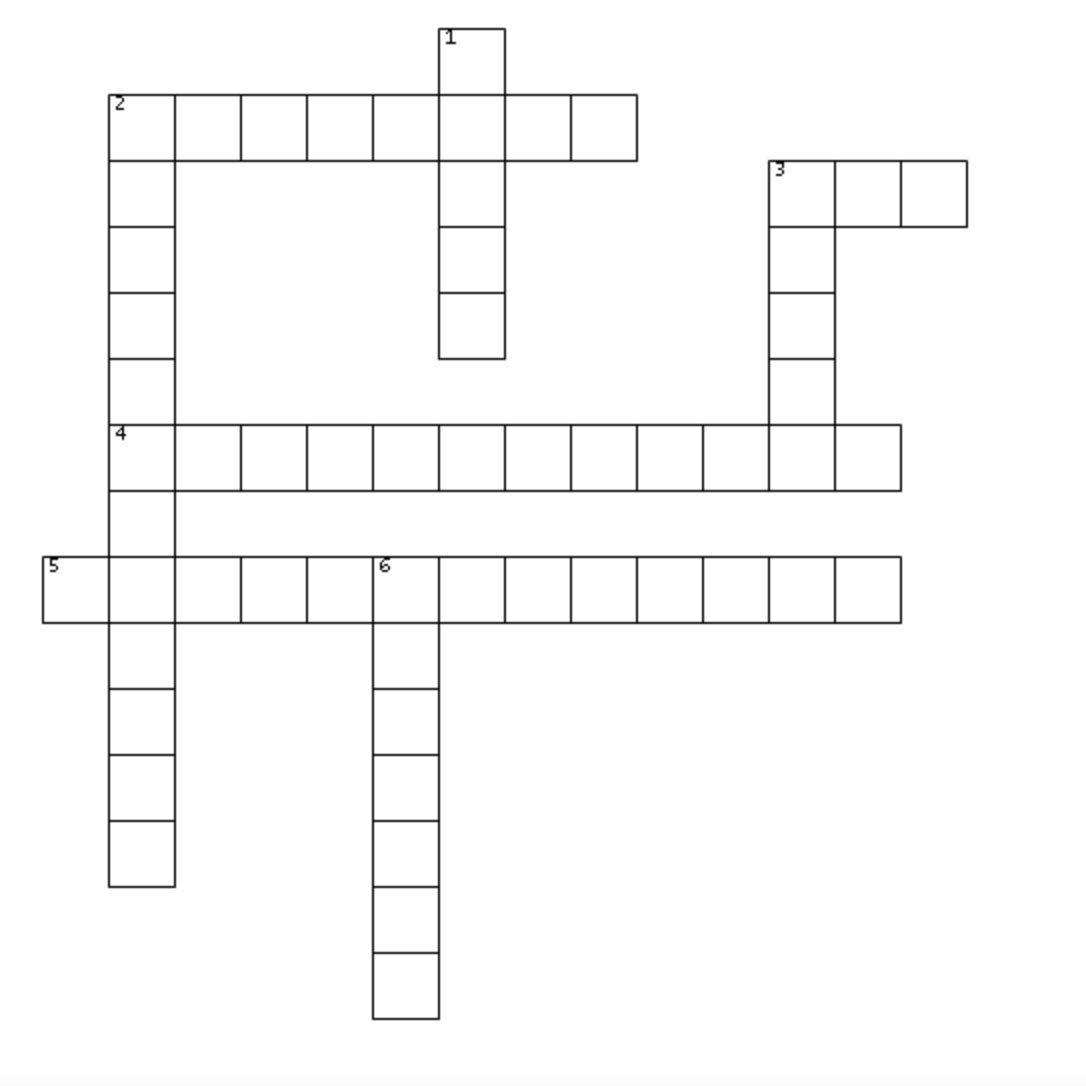 P

L
L
S
T
R
I
N
S    W   I     M    M   I     N    G
C    A    T
G    L    A    C     I     O   L    O   G     I     S    T
T
T    H    E .   L    A   B    Y    R     I     N    T    H    S
DOWN
2. The name of the place where Nora works (2 Words)
E
O
R
Y
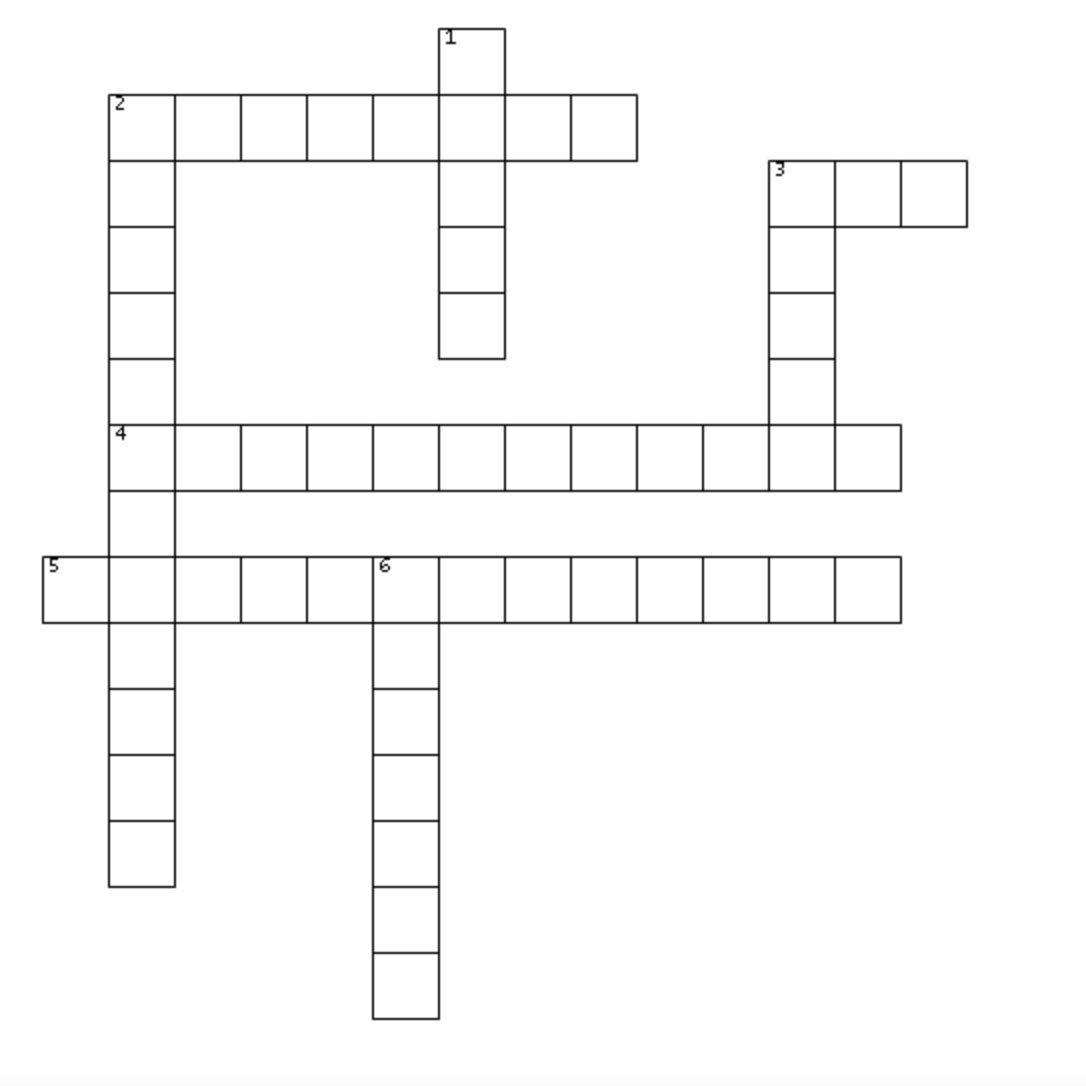 P

L
L
S
T
R
I
N
S    W   I     M    M   I     N    G
C    A    T
G    L    A    C     I     O   L    O   G     I     S    T
T
T    H    E .   L    A   B    Y    R     I     N    T    H    S
DOWN
3. The board game Nora and Mrs. Elms were playing
E
O
R
Y
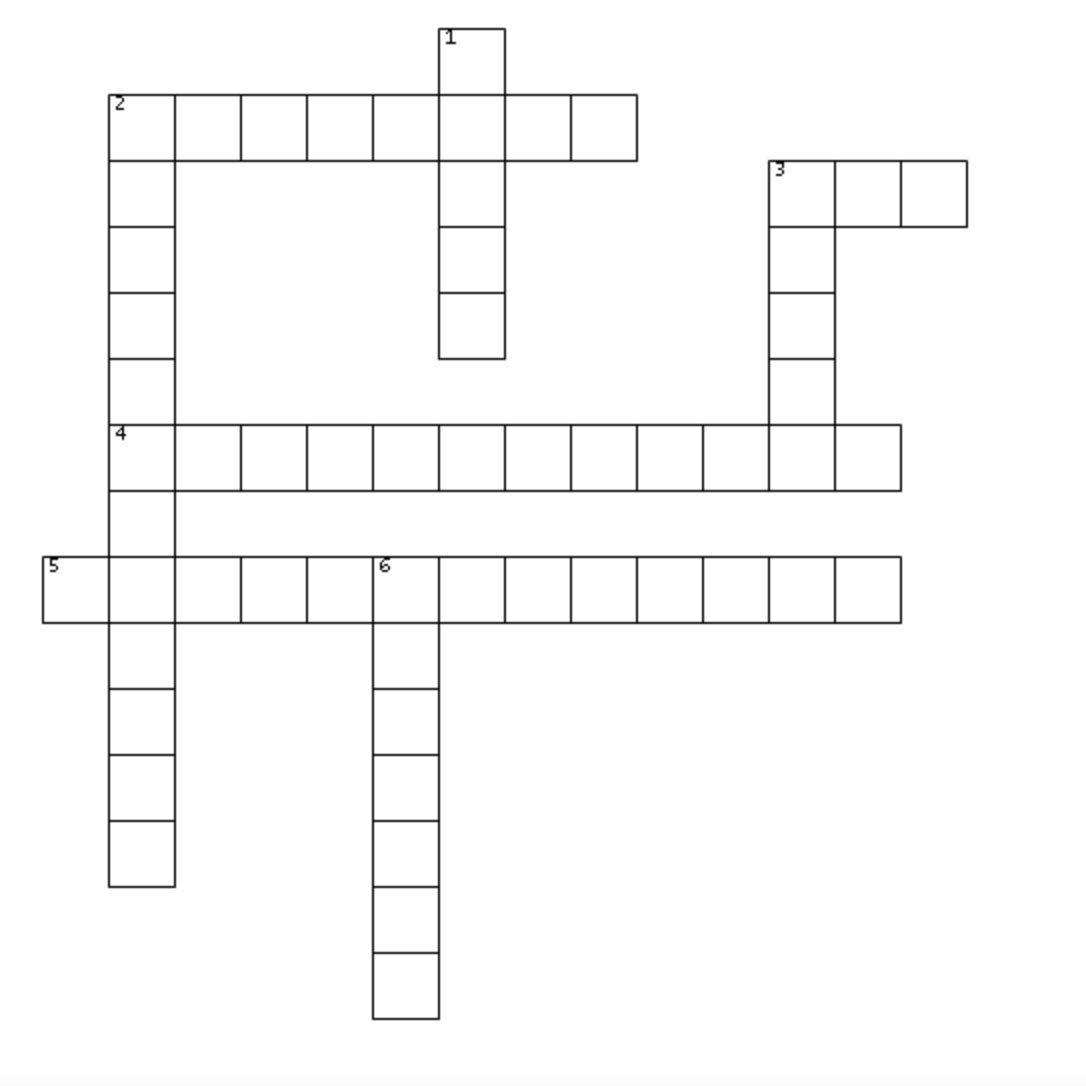 P

L
L
S
T
R
I
N
S    W   I     M    M   I     N    G
H
E
S
C    A    T
G    L    A    C     I     O   L    O   G     I     S    T
T
T    H    E .   L    A   B    Y    R     I     N    T    H    S
DOWN
3. The board game Nora and Mrs. Elms were playing
E
O
R
Y
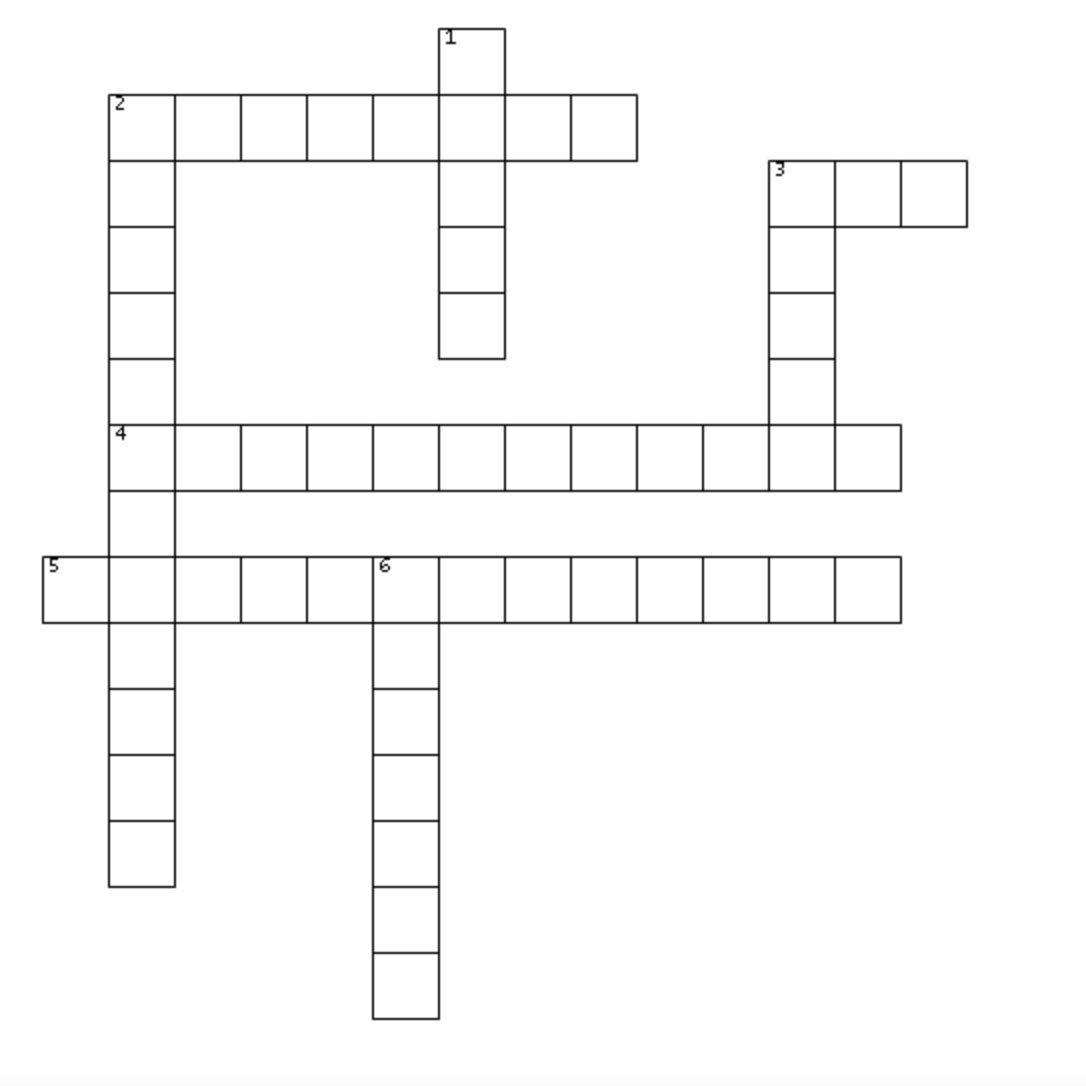 P

L
L
S
T
R
I
N
S    W   I     M    M   I     N    G
H
E
S
C    A    T
G    L    A    C     I     O   L    O   G     I     S    T
T
T    H    E .   L    A   B    Y    R     I     N    T    H    S
DOWN
6. The name of the town where Nora lives
E
O
R
Y
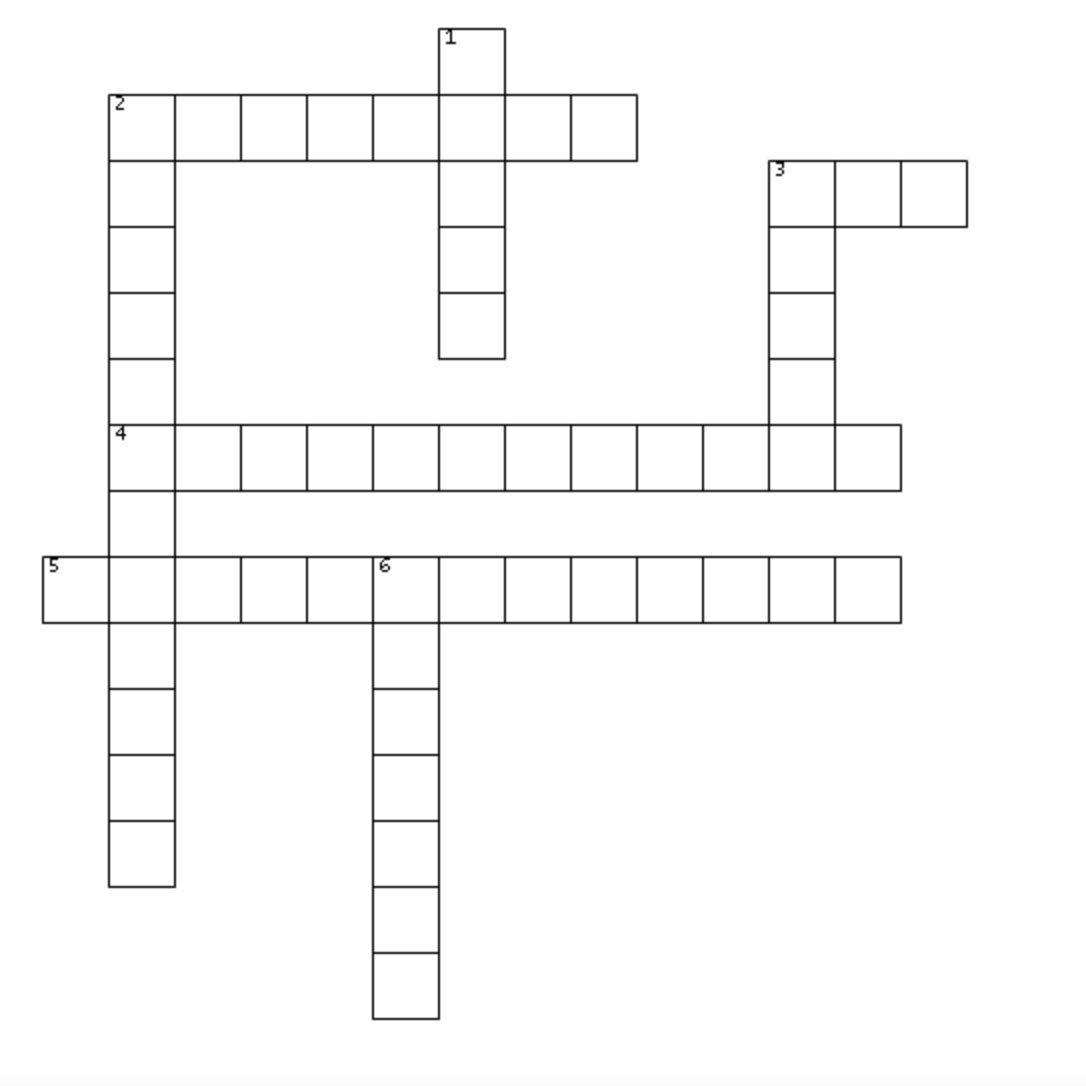 P

L
L
S
T
R
I
N
S    W   I     M    M   I     N    G
H
E
S
C    A    T
G    L    A    C     I     O   L    O   G     I     S    T
T
E
D
T    H    E .   L    A   B    Y    R     I     N    T    H    S
DOWN
6. The name of the town where Nora lives
E
O
R
Y
F
O
R
D
WOULD YOU RATHER
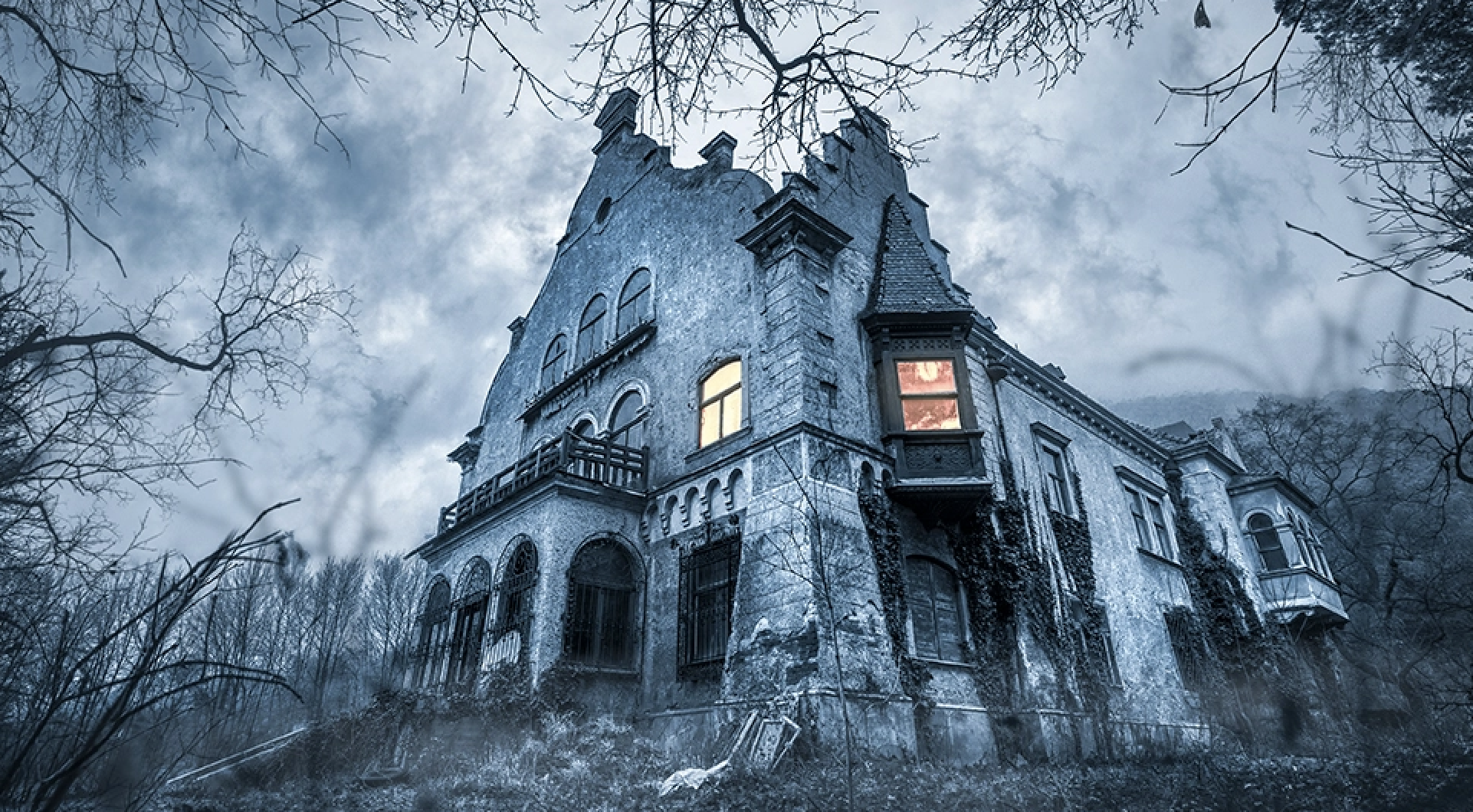 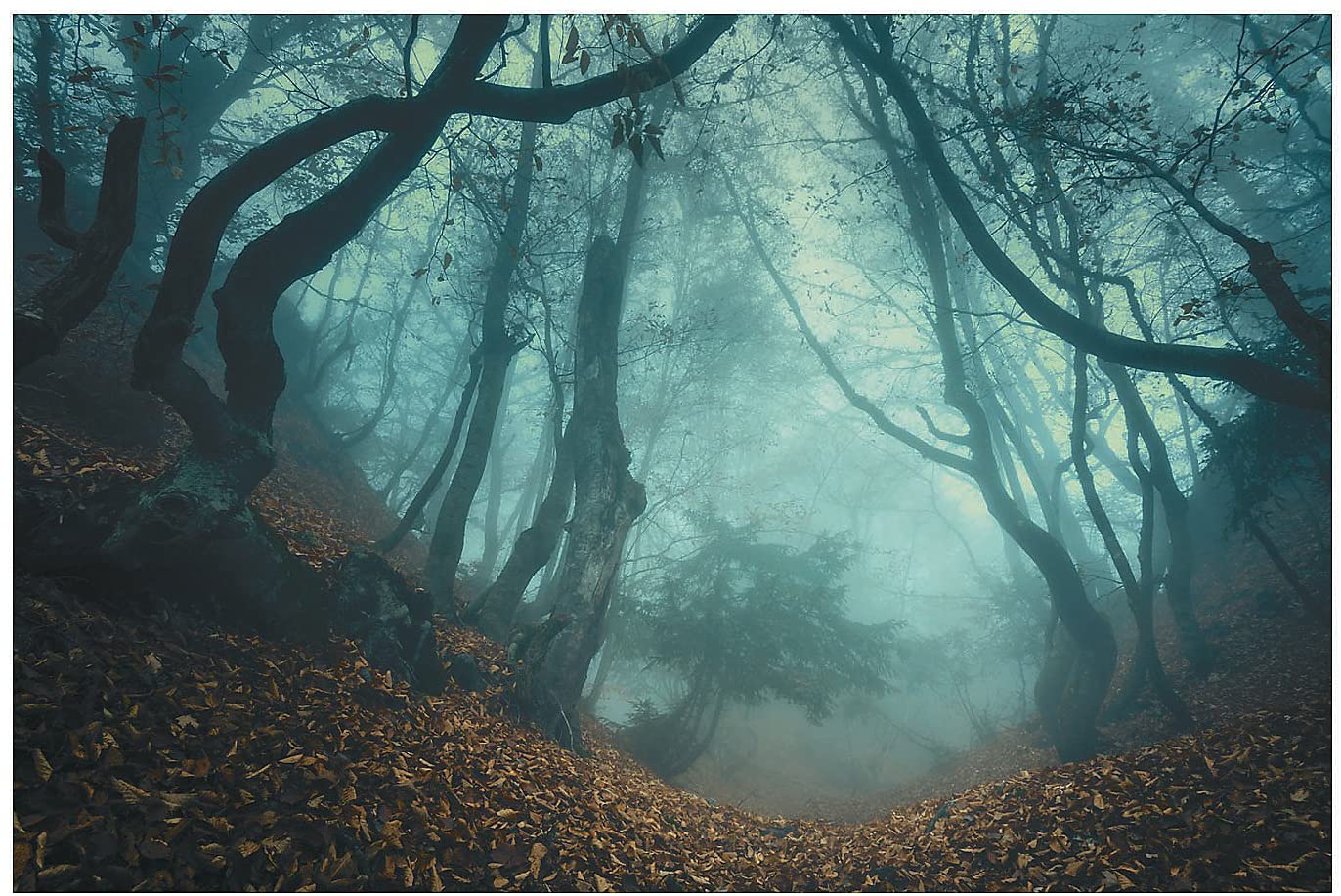 Spend one week in the forest
One night in a real haunted house?
See You Next Week!
Homework: Read pages 24 - 41  (00:00:00 to Every Life Begins Now)